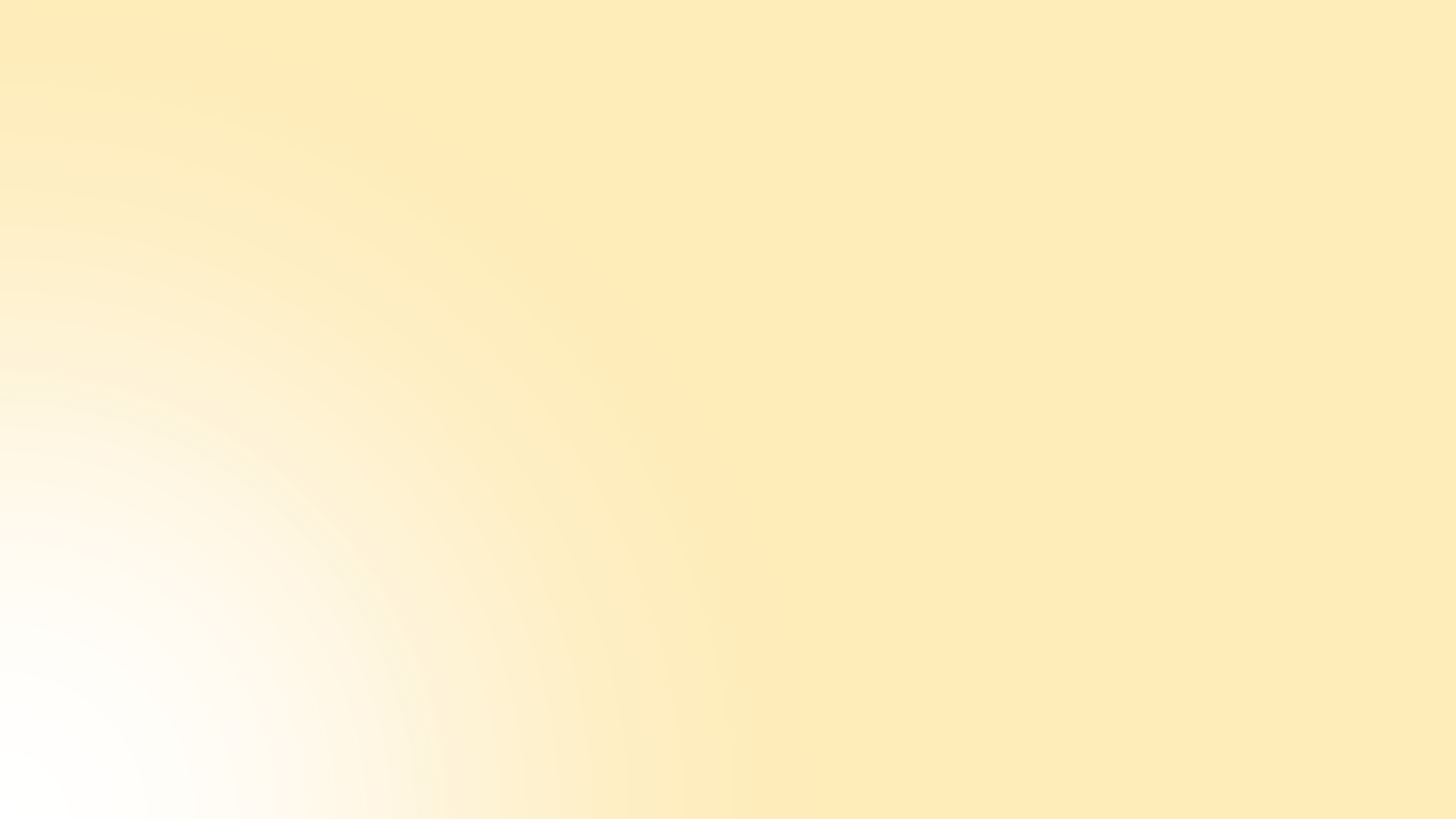 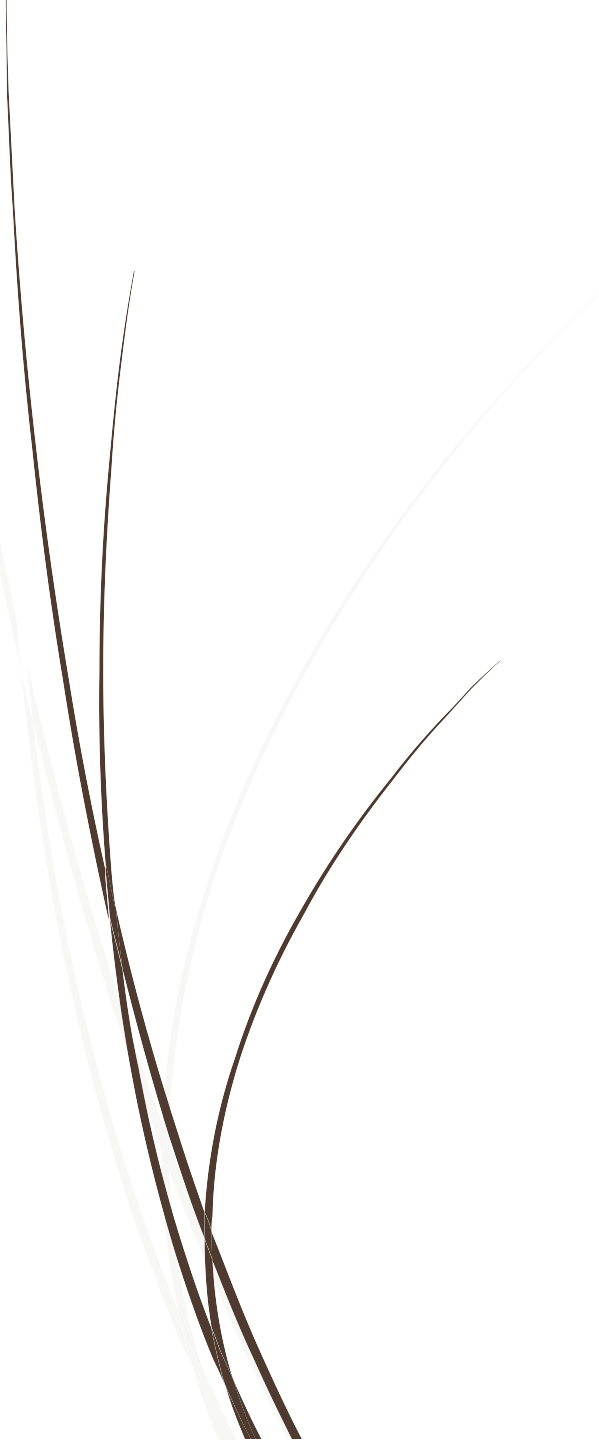 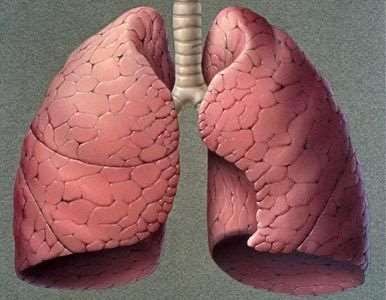 PULMÓN
Dra. Perla Matias
LOS PULMONES
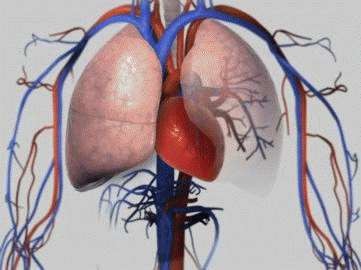 ANOMALIAS CONGENITAS
(más frecuentes)
Hipoplasia

Quistes del intestino anterior  (Broncógeno)

Secuestro pulmonar
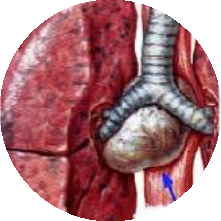 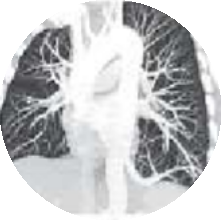 Robbins y Cotran ( 2010). Patología estructural y funcional.
ATELECTASIA
Expansión incompleta de los pulmones o colapso, que resulta en una mala  ventilación.

🠶	Neonatal
🠶	Adquirida:
Reabsorción
Compresión
Contracción
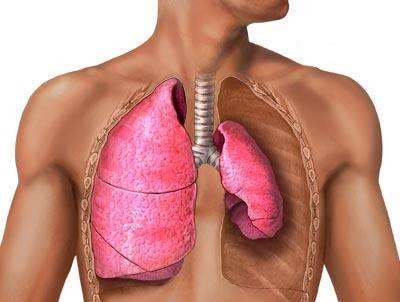 Robbins y Cotran ( 2010). Patología estructural y funcional.
ATELECTASIA
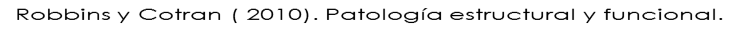 EDEMA PULMONAR
Aumento de liquido en los espacios intersticiales. Los pulmones se vuelven  pesados y húmedos.

🠶	Hemodinámico.
🠶	Por lesión microvascular.
🠶	Indeterminado.
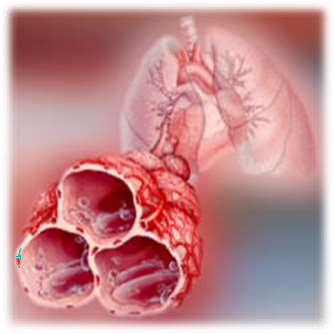 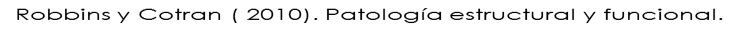 EDEMA PULMONAR
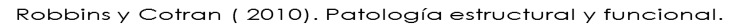 LESION PULMONAR AGUDA Y SINDROME DE  INSUFICIENCIA RESPIRATORIA AGUDA (LPA
grave)
Aumento de la permeabilidad vascular por inflamación, produciendo	muerte  celular epitelial y endotelial.
Daño alveolar difuso.

Mas del 50% de los casos de SDRA están asociados a:
🠶	Sepsis.
🠶	Infecciones pulmonares difusas.
🠶	Traumatismo mecánico, incluidos los craneoencefálicos.
🠶	Aspiración gástrica.
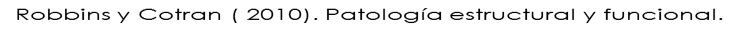 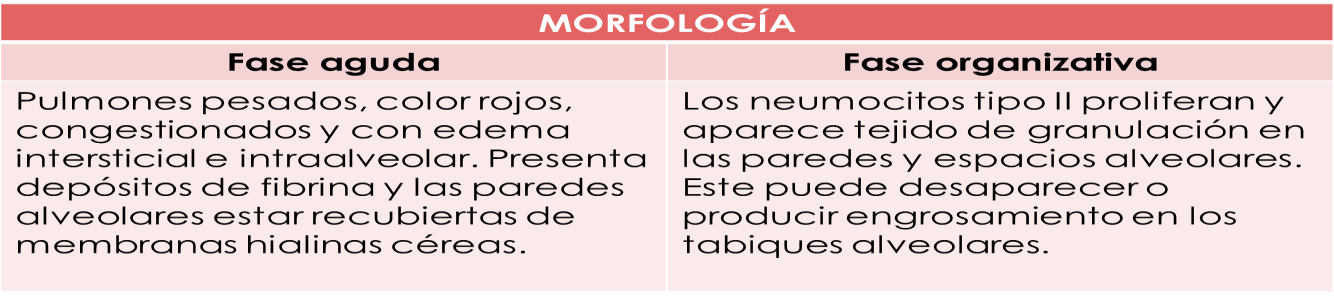 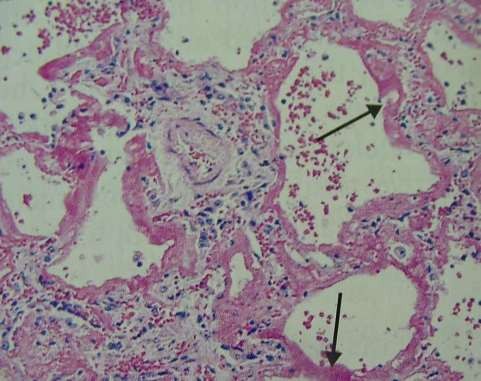 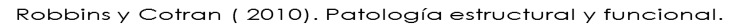 PATOGENIA
Aumento de la  permeabilidad  vascular y  ensanchamiento  de la pared  alveolar.
El endotelio  microvascular y/o  epitelio alveolar  están alteradas.
Formación de  microtrombos y  trastornos  isquémicos.
Desequilibrio en los mediadores inflamatorios a favor del estado
proinflamatorio.
NF-KB puede ser el responsable de este desequilibrio.
Trujillo Pérez E. Michelle
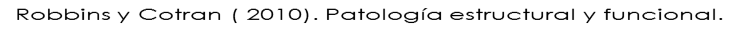 LOS NEUTROFILOS ACTIVADOS EN LA SDRA
Se cree que los neutrófilos activados tienen un papel importante en su  patogenia. Después de un ataque los macrófagos aumentan la síntesis  de IL-8 y junto con IL-1 y NFT activa al endotelio y secuestro  microvascular pulmonar.
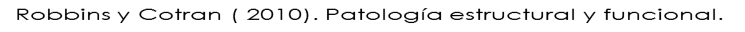 EVOLUCIÓN DEL CUADRO CLINICO
🠶	Disnea profunda con taquipnea.
🠶	Cianosis con hipoxemia progresiva.
🠶	Insuficiencia respiratoria.
🠶	Infiltrados bilaterales difusos.
🠶	Riesgo de resistencia a oxigenoterapia.
🠶	Fibrosis intersticial.

La mayoría de los fallecimientos se deben a la sepsis, insuficiencia
multiorganica y a veces lesión pulmonar directa.
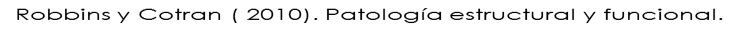 NEUMONIA INTERSTICIAL AGUDA
(LPA extendida)
🠶	Aparece	entre	50	años	de	edad	sin  predominio sexual.
🠶	Se confunde con una rinofaringitis.
🠶	Cuadro clínico-patológico idéntico a la
LPA en fase organizativa.

La mortalidad es de 33-74% en un plazo de  1 a 2 meses.
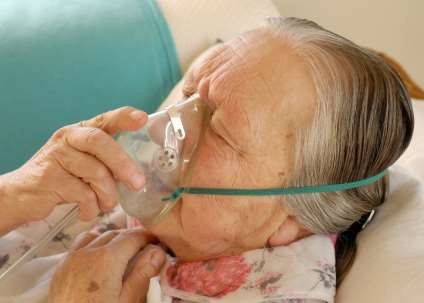 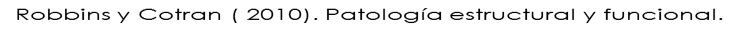 NEUMOPATIAS
🠶	Obstructivas
Aumento de la resistencia al flujo de aire por obstrucción parcial o total a  cualquier nivel.

🠶	Restrictivas
Menor	distensibilidad	del
parénquima	pulmonar	y	disminución	de	la
capacidad pulmonar total .
Alteraciones de la pared torácica.
Procesos intersticiales e infiltrantes crónicos.
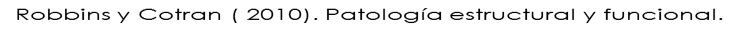 NEUMOPATIAS OBSTRUCTIVAS
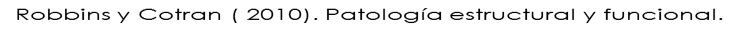 ENFISEMA
🠶	Es la cuarta causa de morbilidad y mortalidad en EE.UU.
🠶	Asociada con el tabaquismo.
🠶	Mujeres y personas de raza negra son mas vulnerables.

Centrolobulillar
Panlobulillar
Paraseptal
Irregular
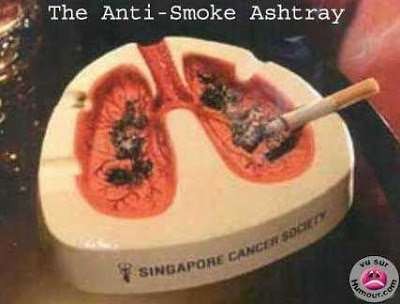 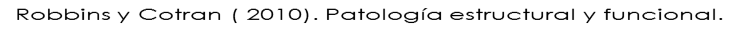 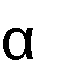 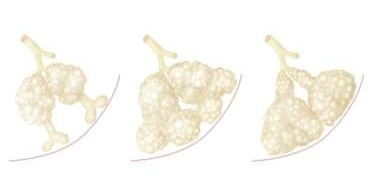 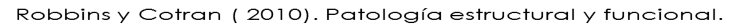 centrolobulillar
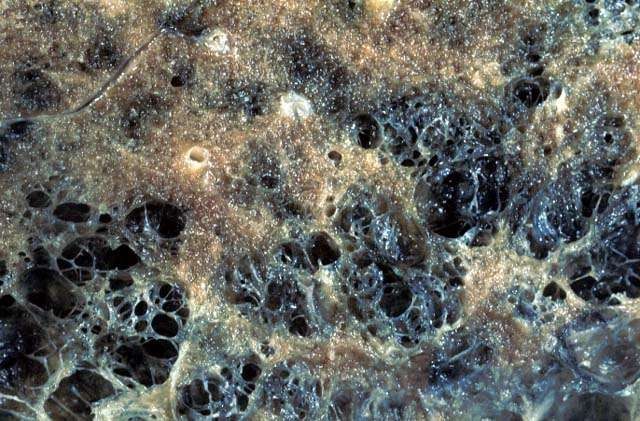 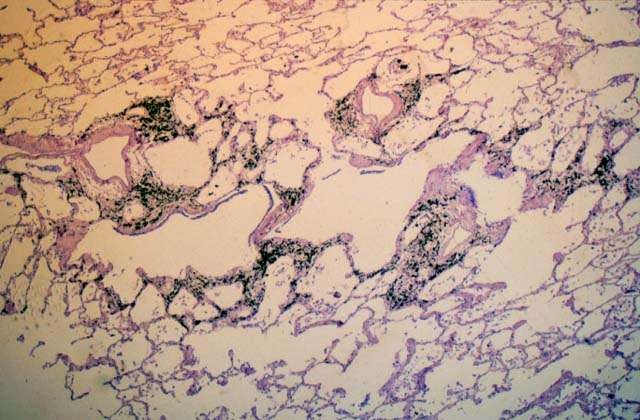 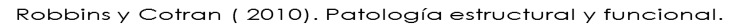 panlobulillar
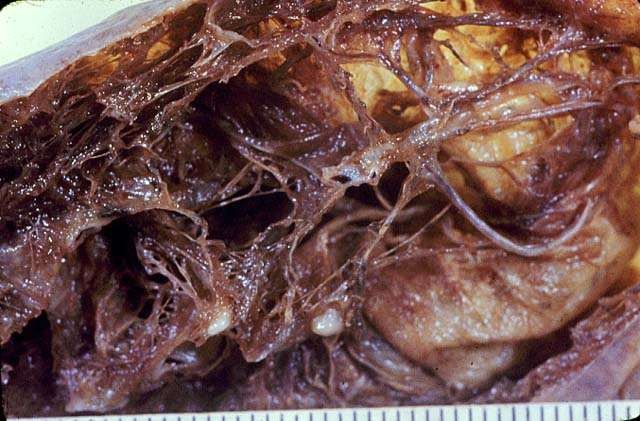 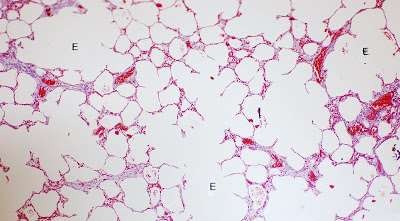 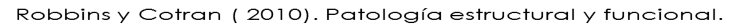 Paraseptal
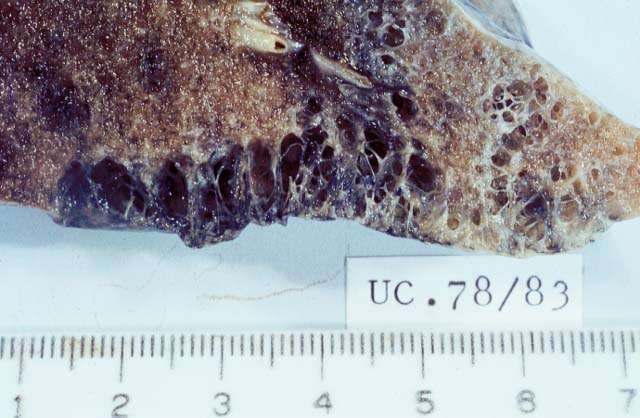 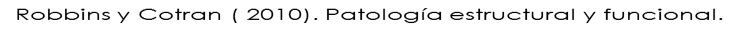 PATOGENIA
Inflamación crónica de las vías respiratorias,  parénquima y vasos.

Células inflamatorias:
Macrófagos
Linfocitos CD4 y CD8
Neutrófilos

La	liberación	de	mediadores	inflamatoria  provocan lesión de estructuras pulmonares
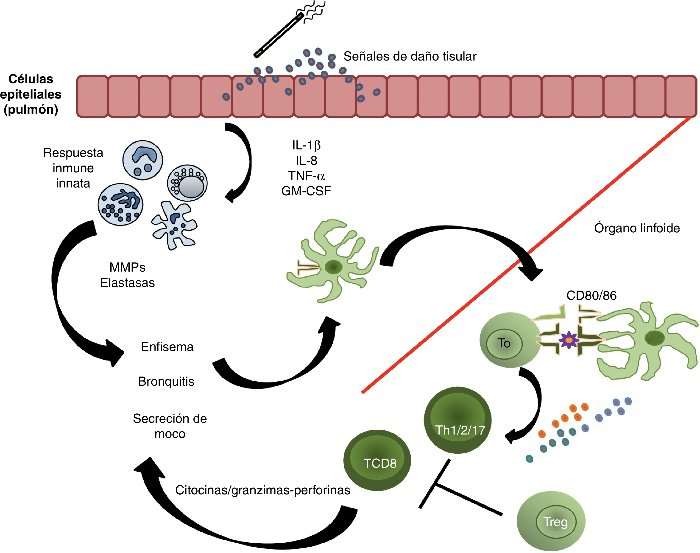 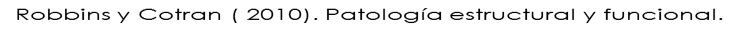 PROTEINASA-ANTIPROTEINASA
Desequilibrio entre oxidantes y antioxidantes.
Secuestro  de  neutrófilos
Capilares
periféricos
Deficiencia de	1- antitripsina:
Suero
Líquidos intersticiales
Macrófagos
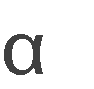 Actividad  proteolítica  a estímulos
Pulmón y  espacios  alveolares
Es un inhibidor de la elastasa.
Destrucción  de tejido  elástico
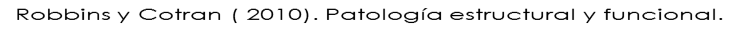 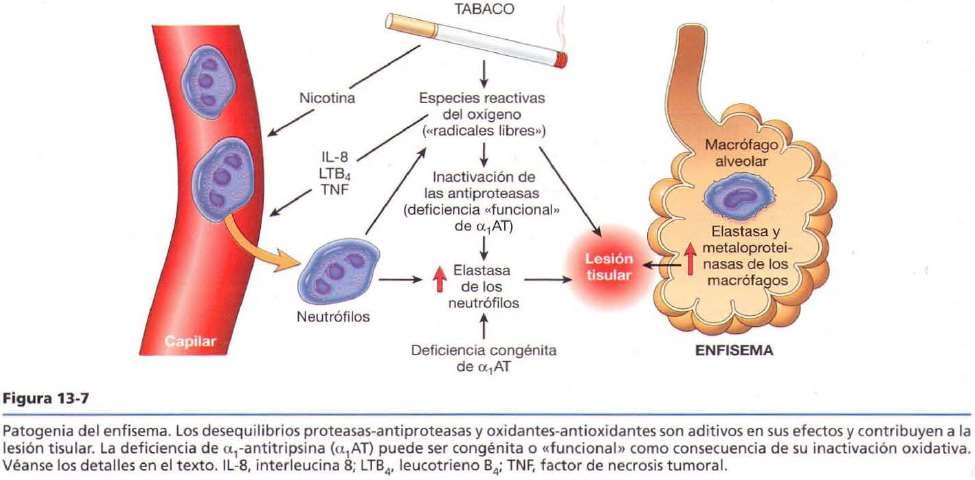 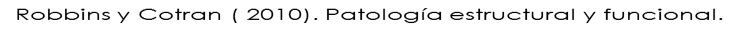 RADICALES
LIBRES
DAÑO
TISULAR
NEUTROFILOS
OBSTRUCCION  FUNCIONAL
ALVEOLOS
ELASTINA
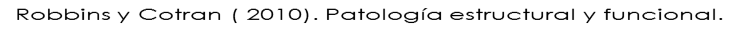 EVOLUCION DEL CUADRO CLINICO
🠶	Diseña
🠶	Perdida de peso
🠶	Tórax en tonel
🠶	Limitación del flujo de aire en la inspiración

Muerte a causa de:
Insuficiencia cardiaca derecha
Acidosis respiratoria y coma
Colapso masivo de pulmones
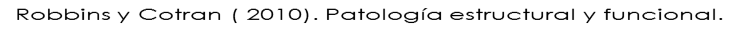 TRATAMIENTO
🠶	Broncodilatadores
🠶	Corticoesteroides
🠶	Bullectomia
🠶	Reducción de volumen pulmonar quirúrgico
🠶	Trasplante de pulmón
🠶	Sustitución de	1-AT**
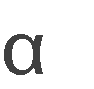 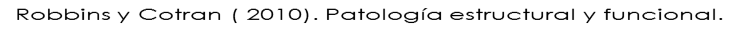 Compensador
Otros  tipos de  enfisema
Bulloso
Obstructivo
Intersticial
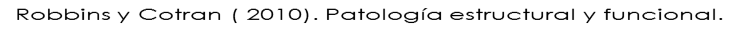 BRONQUITIS CRÓNICA
Tos constante con esputo durante 3 meses por 2 años.
Mas frecuente en fumadores empedernidos y expuestos a contaminación  industrial.

Evoluciona EPOC
Cor pulmonale
Metaplasia y displasia atípica (cáncer)
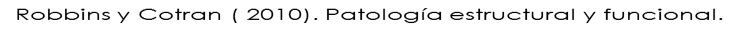 PATOGENIA
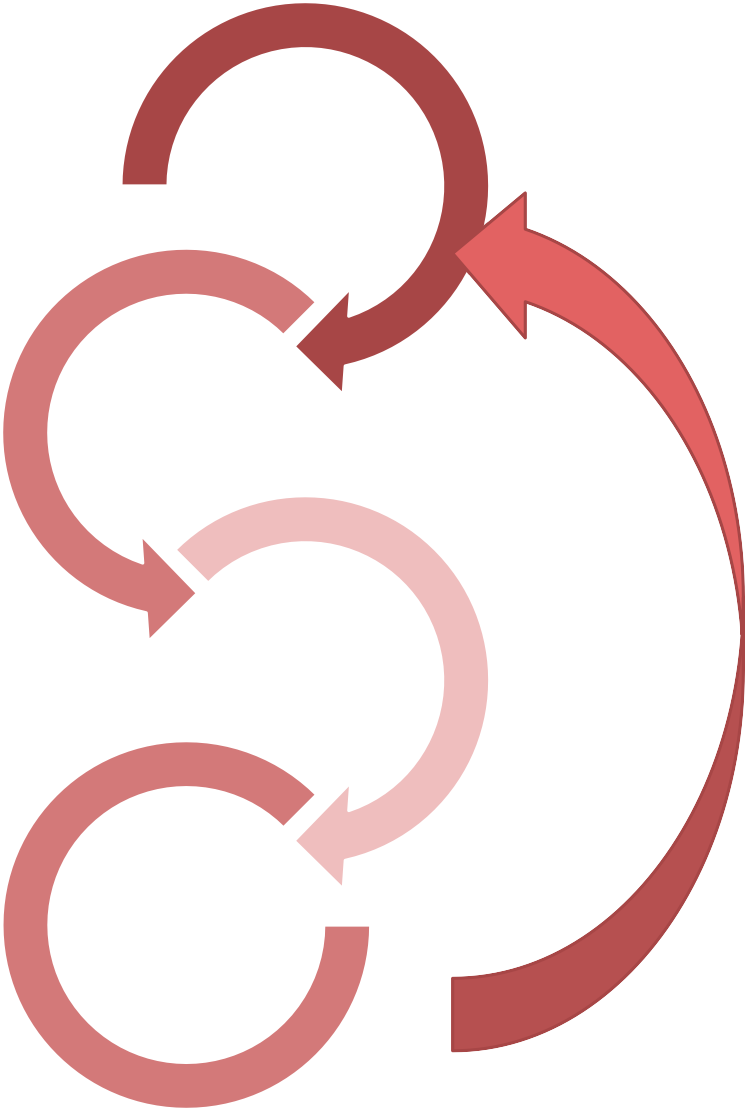 Hipersecreción
de moco
Irritación mantenida por inhalación de sustancias:
Humo de tabaco
Polvo de cereales
Algodón
Sílice
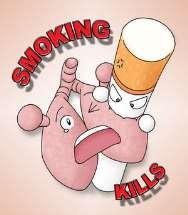 Hipertrofia de  glándulas
Liberación  preolitica de  neutrófilos
El humo del cigarro interfiere con la acción de los  cilios en el epitelio e inhibe la función de los  leucocitos bronquiales y alveolares de eliminar  bacterias.
↑ células  caliciformes
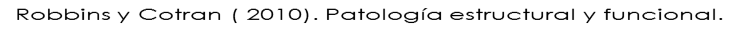 CUADRO CLINICO
Tos persistente productiva
Disnea de esfuerzo
Hipercapnia
Hipoxemia
Cianosis

Establecer diferencia entre  bronquitis crónica y enfisema.
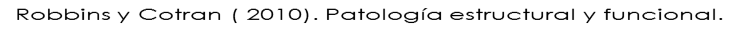 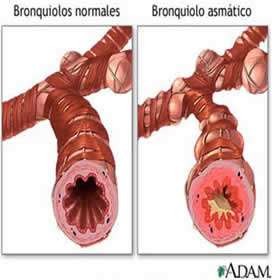 MORFOLOGIA
🠶	Macroscópica:
Hiperemia
Tumefacción
Edema de las mucosas
Secreción mocopurulenta exagerada

🠶	Microscópica:
Inflamación crónica de las vías  respiratorias (linfocitos)
↑tamaño de las glándulas secretoras de
moco en tráquea y bronquios
Hiperplasia (mas glándulas = mas moco)
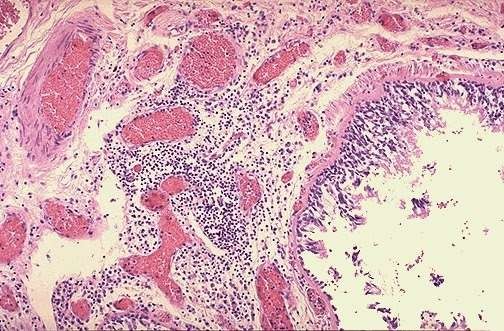 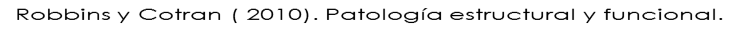 ASMA: DEFINICIÓN
Es un síndrome clínico caracterizado por:
Hiperreactividad bronquial
Broncoconstricción.
Inflamación crónica.
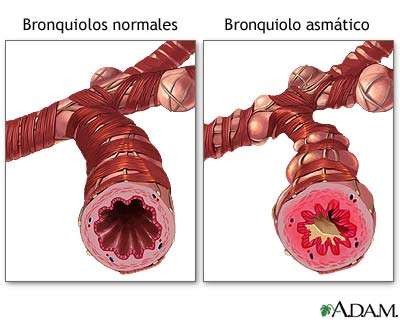 Robbins y Cotran ( 2010). Patología estructural y funcional
ASMA: EPIDEMIOLOGÍA
🠶	Incidencia anual de asma : 2.78 por 1,000 habitantes. (México)
🠶	Prevalencia: 200 millones de personas en el mundo (GINA y OMS)
🠶	Aumento de la frecuencia Octubre y Enero.
🠶	Infantes varones más común.
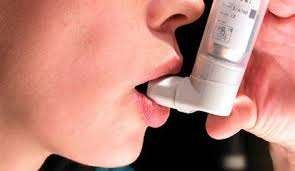 ASMA: CLASIFICACIÓN
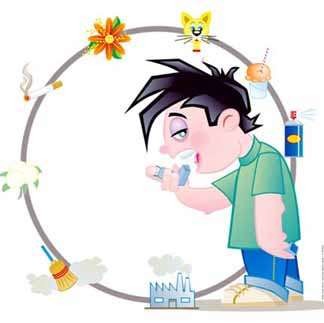 🠶	Atópica

🠶	No atópica

🠶	Por fármacos

🠶	Profesional
Robbins y Cotran ( 2010). Patología estructural y funcional.
ASMA: PATOGENIA
🠶	Reacciones de la fase temprana y tardía
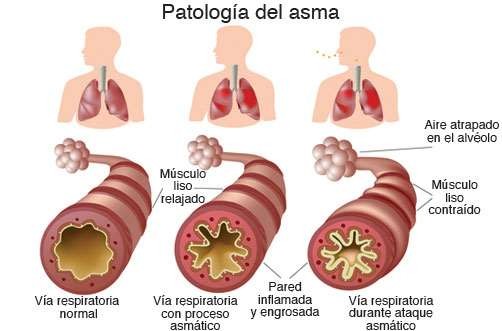 Robbins y Cotran ( 2010). Patología estructural y funcional.
ASMA: PATOGENIA
Leucotrienos  C4, D4, E4
Acetilcolina
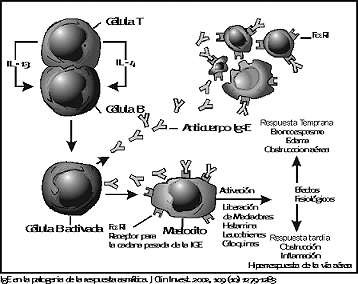 Citocinas
Quimiocinas
Neuropeptidos
ON
Bradicinina
Endotelinas
Histamina
Prostaglandina  D2
PAF

Robbins y Cotran ( 2010). Patología estructural y funcional.
ASMA: GENÉTICA DEL ASMA
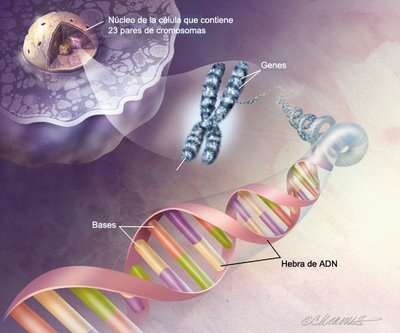 🠶	Locus de predisposición para el asma.

🠶	Alteración del CD14.

🠶	Cambios en el subtipo de HLA-II.

🠶	Receptores B2 adrenérgicos.
Robbins y Cotran ( 2010). Patología estructural y funcional.
ASMA: MANIFESTACIONES CLÍNICAS
🠶	Sibilancias
🠶	Dificultad respiratoria
🠶	Opresión torácica
🠶	Tos
🠶	Asociado a otra enfermedad atópica.
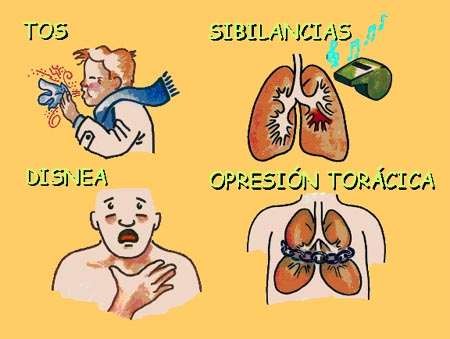 Robbins y Cotran ( 2010). Patología estructural y funcional.
ASMA: CLASIFICACIÓN DIAGNÓSTICA
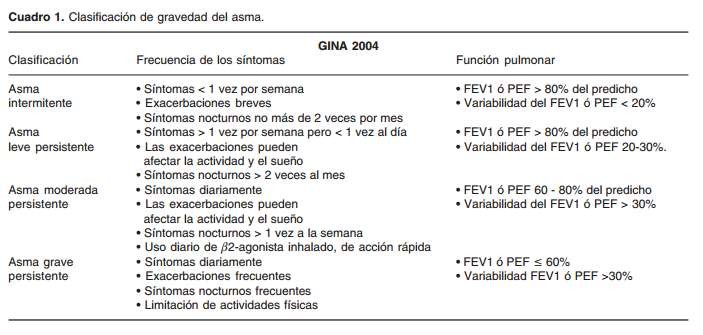 ASMA: TRATAMIENTO
🠶 Glucocorticoides; Inhalados
🠶 Cromoglicato de sodio
🠶 Nedocromil
🠶 B2 agonistas adrenergicos.
🠶 Antileucotrienos
🠶 Inmunomoduladores
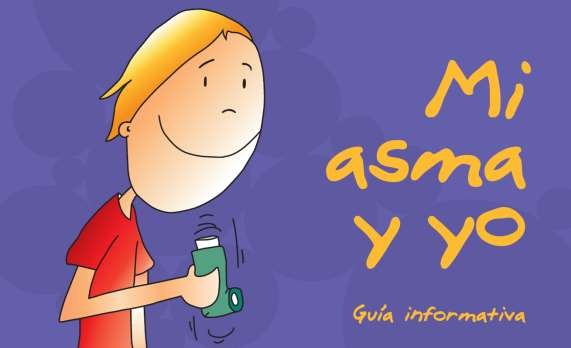 Robbins y Cotran ( 2010). Patología estructural y funcional
BRONQUIECTASIAS
Cuadros  postinfecciosos
Hereditarios
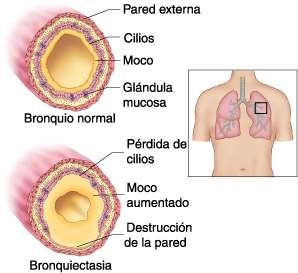 Dilatación de los bronquios y
bronquiolos.
Autoinmunitarios
Obstrucción  bronquial
Robbins y Cotran ( 2010). Patología estructural y funcional.
BRONQUIECTASIAS: MANIFESTACIONES  CLÍNICAS
🠶 Tos intensa y constante
🠶 Esputo fétido.
🠶 Disnea y ortopnea
🠶 Hemoptisis episódica.
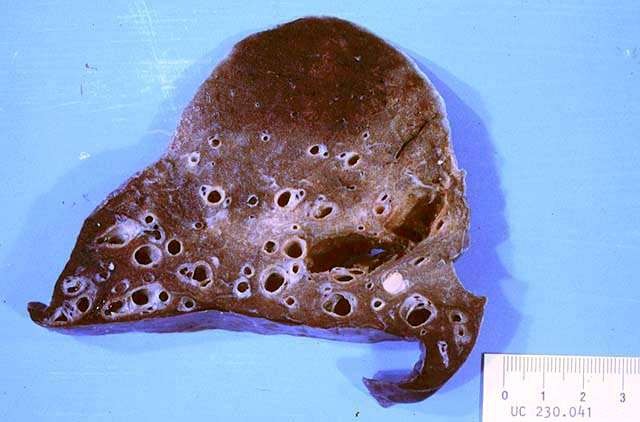 Robbins y Cotran ( 2010). Patología estructural y funcional.
ENFERMEDADES INTERSTICIALES DIFUSAS  CRÓNICAS
🠶 Grupo de trastornos heterogéneos	caracterizados por:
Inflamación crónica
Fibrosis del tejido conectivo.
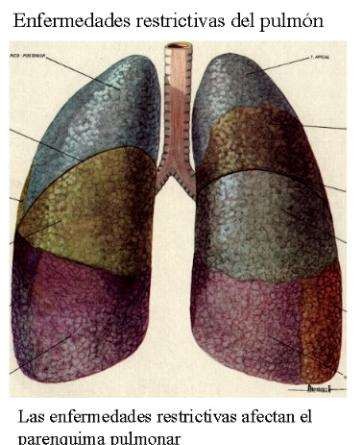 Robbins y Cotran ( 2010). Patología estructural y funcional.
ENFERMEDADES FIBROSANTES: FIBROSIS  PULMONAR IDIOPÁTICA
🠶 En FPI, el	tejido pulmonar se transforma en tejido cicatrizado.
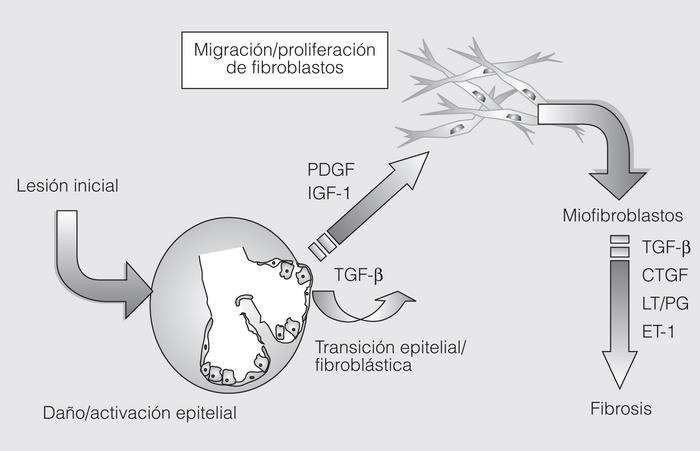 Robbins y Cotran ( 2010). Patología  estructural y funcional.
FIBROSIS PULMONAR IDIOPÁTICA:  PATOGENIA
Ciclos repetidos de activación-lesión epitelial
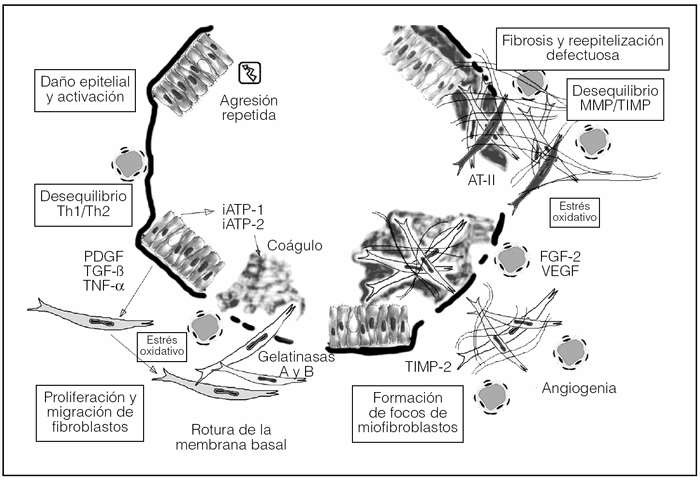 Neumocitos tipo I

Fibroblastos
Caveolina-1  Telomerasa
Robbins y Cotran ( 2010). Patología estructural y funcional.
FIBROSIS PULMONAR IDIOPÁTICA:  MORFOLOGÍA
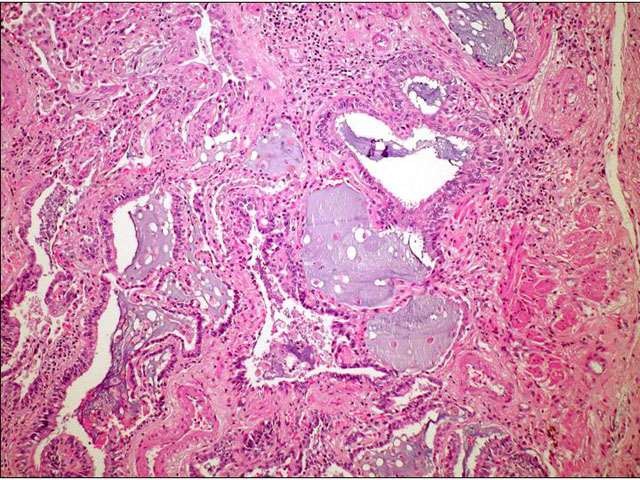 🠶 Se presenta fibrosis
Del parénquima
Subpleural
Intralobulillar

Espacios quisticos;
Fibrosis en panal
Robbins y Cotran ( 2010). Patología estructural y funcional.
FIBROSIS PULMONAR IDIOPÁTICA:  MANIFESTACIONES CLÍNICAS
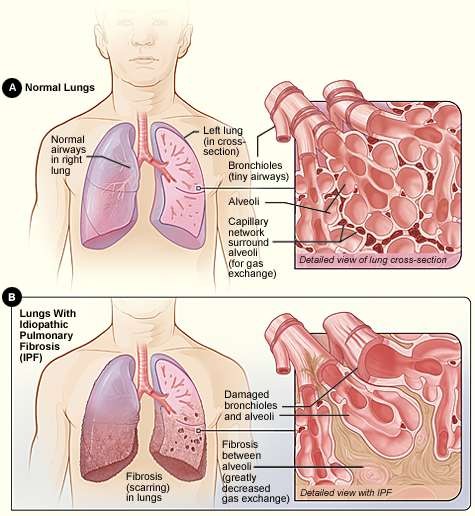 🠶 Disnea de esfuerzo
🠶 Tos seca
🠶 Cianosis
🠶 Acropaquias
Robbins y Cotran ( 2010). Patología estructural y funcional.
NEUMONÍA INTERSTICIAL INESPECÍFICA
🠶	Existen dos tipos: Celular y
🠶	fibrosante.
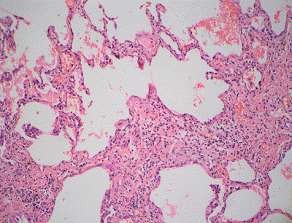 🠶	No existen focos fibroblásticos y
🠶	fibrosis en panal.
Robbins y Cotran ( 2010). Patología estructural y funcional.
NEUMONÍA ORGANIZATIVA CRIPTÓGENA
🠶	Cuerpos de Masson en los conductos
🠶	alveolares y bronquiolos

🠶	Relacionada con inflamación
🠶	o infección
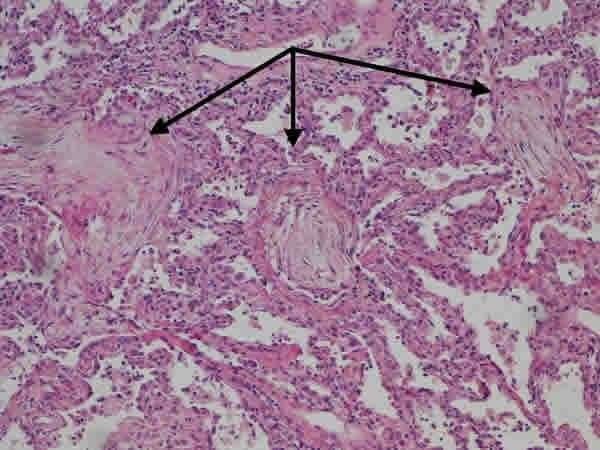 Robbins y Cotran ( 2010). Patología estructural y funcional.
AFECTACIÓN PULMONAR EN LAS  ENFERMEDADES DEL TEJIDO CONECTIVO
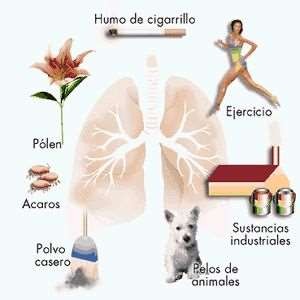 🠶	Lupus eritematoso sistémico.

🠶	Esclerosis generalizada

🠶	Artritis reumatoide
Robbins y Cotran ( 2010). Patología estructural y funcional.
NEUMOCONIOSIS
🠶 Inhalación de:
Polvo de origen mineral
Polvo de origen orgánico
Humos y vapores
de origen químico
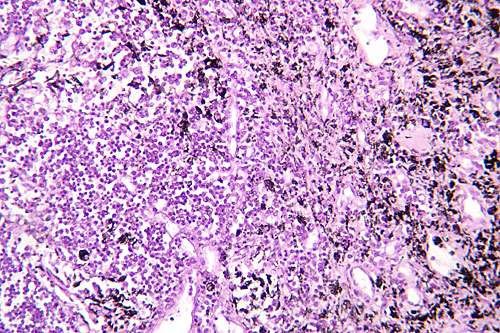 Robbins y Cotran ( 2010). Patología estructural y funcional.
NEUMOCONIOSIS: PATOGENIA
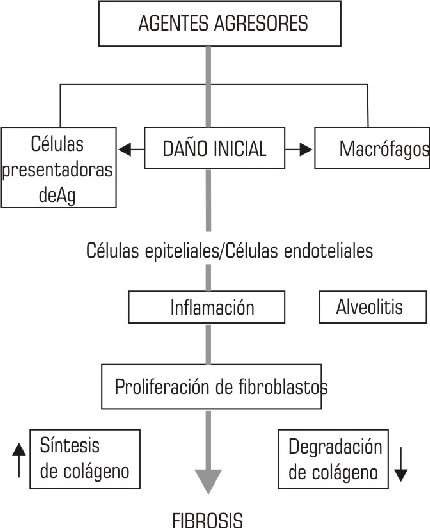 🠶	Concentración en el aire ambiental

🠶	Mecanismos de limpieza

🠶	Tiempo de exposición
Robbins y Cotran ( 2010). Patología estructural y funcional.
NEUMOCONIOSIS DE LOS TRABAJADORES  DE CARBÓN
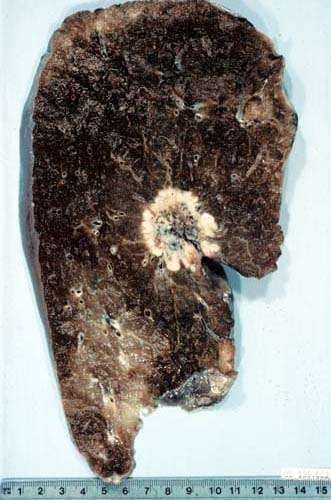 🠶	Antracosis asintomatica
🠶	NTP ligera disfunción pulmonar
🠶	NTP o Fibrosis masiva prograsiva
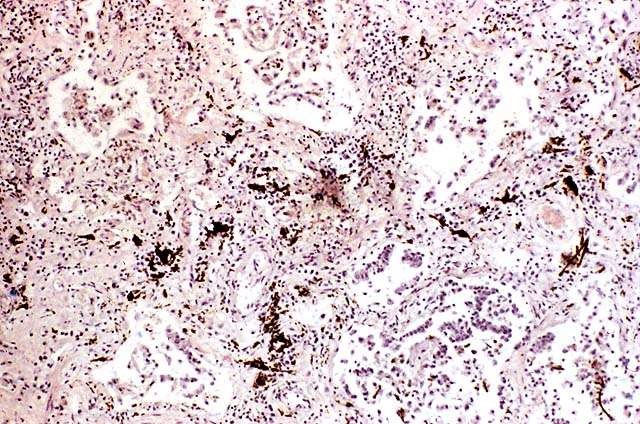 Robbins y Cotran ( 2010). Patología  estructural y funcional.
SILICOSIS
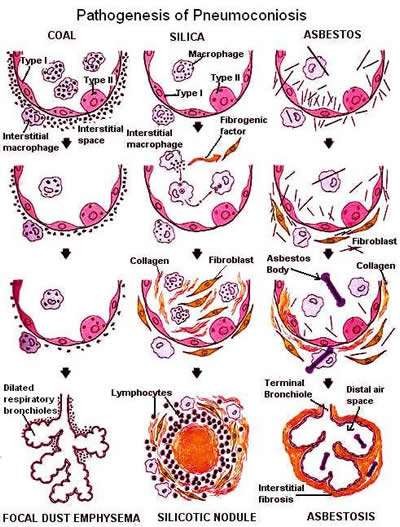 🠶 Dióxido de silicio en forma cristalina.
🠶 Neumoconiosis fibrosante nodular.
Robbins y Cotran ( 2010). Patología estructural y funcional.
SILICOSIS
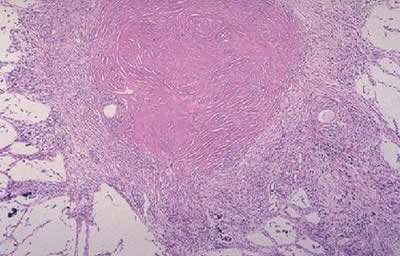 🠶 Cicatrices colágenas duras.

🠶 Capsula de colágeno
🠶	condensado.

🠶 Capas de concéntricas
Robbins y Cotran ( 2010). Patología estructural y funcional.
ENFERMEDADES RELACIONADAS CON EL  AMIANTO
🠶 Serpentina y anfibol (Mesotelioma)
🠶 Fibrosis intersticial pulmonar difusa
🠶 Cuerpos de asbesto
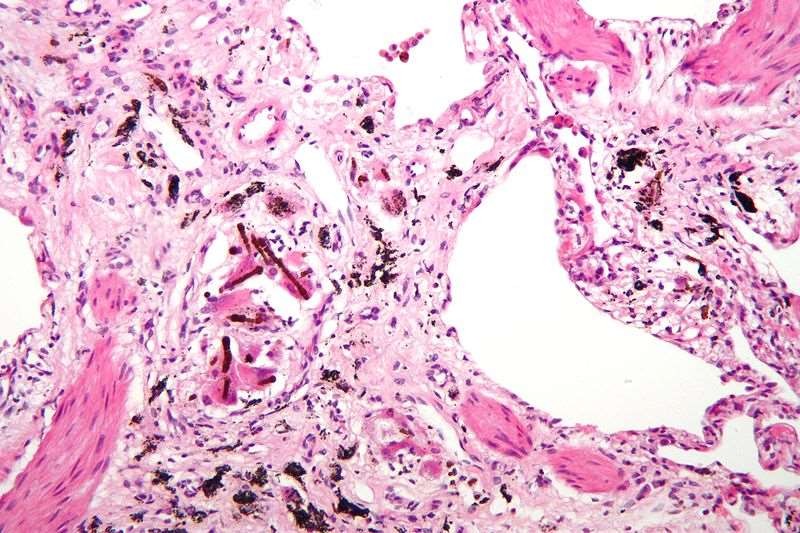 Robbins y Cotran ( 2010). Patología estructural y funcional.
ENFERMEDADES RELACIONADAS CON EL  AMIANTO
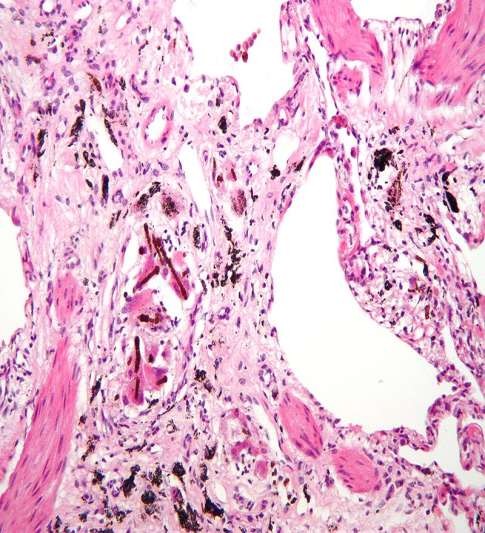 🠶	Su exposición se asocia a:
🠶	Fibrosis pleural difusa
🠶	Derrame pleurales
🠶	Asbestosis
🠶	Carcinoma de pulmón
🠶	Mesoteliomas
🠶	Neoplasias Laríngeas
Serpentina y anfibol

Cuerpos de asbesto
Robbins y Cotran ( 2010). Patología estructural y funcional.
ENFERMEDADES GRANULOMATOSAS
Sarcoidosis
🠶	Granulomas no casificantes

🠶	Linfadenopatia hiliar bilateral

🠶	Prevalencia más alta en mujeres

🠶	Trastornos oculares y cutáneos
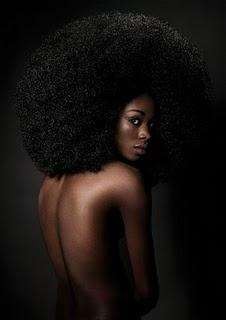 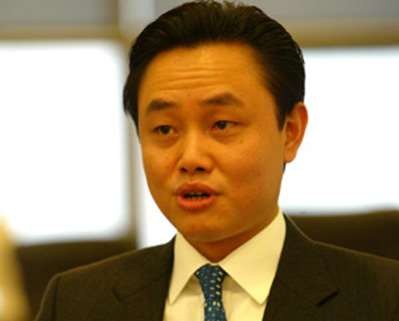 Robbins y Cotran ( 2010). Patología estructural y funcional.
ENFERMEDADES GRANULOMATOSAS
Sarcoidosis
🠶	Causa desconocida
🠶	Factores ambientales
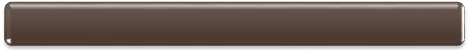 Acumulación intralveolar de linfocitos T CD4
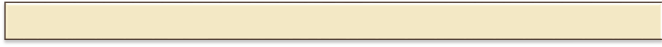 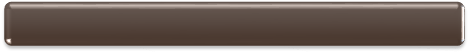 Aumento de IL2 e IFN-y
🠶	Factores genéticos
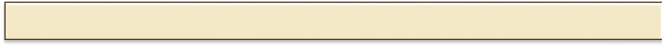 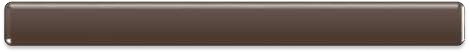 Proteína inflamatoria de los macrófagos Alfa
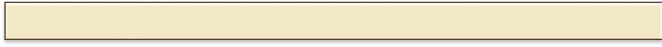 🠶	Factores inmunitarios
Robbins y Cotran ( 2010). Patología estructural y funcional.
ENFERMEDADES GRANULOMATOSAS
Sarcoidosis
Morfología
🠶	Granulomas no caseificantes

🠶	Células langhans

🠶	Bordes fibrosos

🠶	Cuerpos esteroides
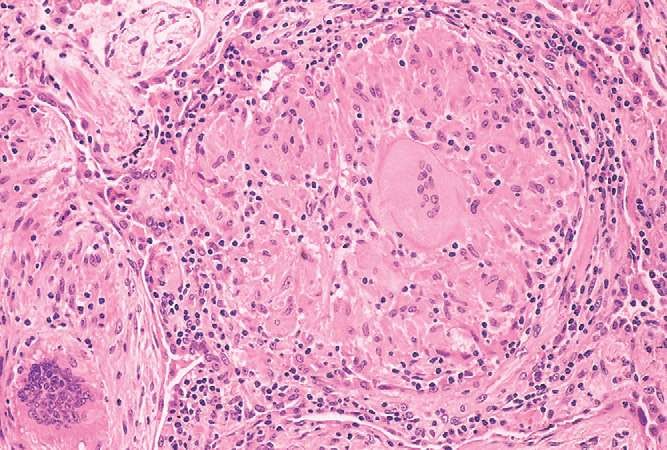 Robbins y Cotran ( 2010). Patología estructural y funcional.
ENFERMEDADES GRANULOMATOSAS
Sarcoidosis
Tratamiento y pronostico
🠶	Los síntomas pueden mejorar por si solos
🠶	corticosteroides (prednisona o metilprednisolona).
🠶	Inmunosupresión

🠶	65-70% se restablecen sin manifestaciones residuales
🠶	20% sufre deterioro pulmonar
🠶	10% fallecen por fibrosis pulmonar progresiva
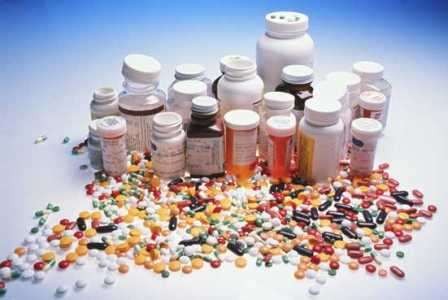 Robbins y Cotran ( 2010). Patología estructural y funcional.
ENFERMEDADES	GRANULOMATOSAS
Alveolitis alérgica
🠶	Neumonitis por hipersensibilidad

🠶	Origen inmunitario

🠶	Sensibilidad anormal en alveolos

🠶	Polvo constituido por esporas de bacterias, eumicetos.

🠶	El pulmón del granjero

🠶	El pulmón del avicultor
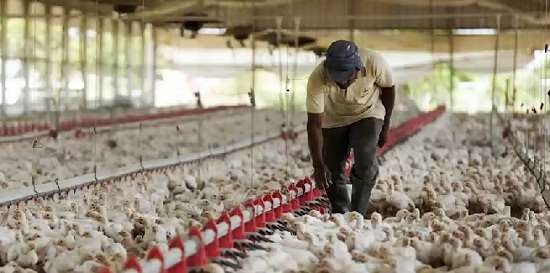 Robbins y Cotran ( 2010). Patología estructural y funcional.
ENFERMEDADES GRANULOMATOSAS
Alveolitis alérgica
Concentraciones altas de IL-8
Incremento de linfocitos t CD4 Y CD8  Hipersensibilidad tipo 3
Robbins y Cotran ( 2010). Patología estructural y funcional.
ENFERMEDADES GRANULOMATOSAS
Alveolitis alérgica
Morfología

🠶	Neumonitis intersticial

🠶	Granulomas no caseificantes

🠶	Fibrosis intersticial

🠶	Patrón en panal de abejas
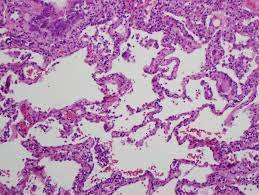 Robbins y Cotran ( 2010). Patología estructural y funcional.
EOSINOFILIA PULMONAR
🠶	Infiltración de eosinofilos
🠶	Incremento de factores quimiotacticos

🠶	Neumonía eosinofila Aguda con insuficiencia respiratoria
🠶	Aguda, comienzo rápido con fiebre disnea e IRH
🠶	Infiltrado difuso

🠶	Eosinofilia pulmonar simple
🠶	Lesiones transitorias, eosinofilia en sangre
🠶	Densidades pulmonares irregulares

🠶	Neumonía eosinofila crónica
🠶	Agregados de linfocitos y eosinofilos
🠶	Fiebre disnea diaforesis nocturna
Robbins y Cotran ( 2010). Patología estructural y funcional.
ENFERMEDADES INTERSTICIALES  RELACIONADAS CON EL TABACO
🠶	Neumonía intersticial Descamativa
🠶	Grandes cúmulos de macrófagos en espacios aéreos
🠶	Macrófagos de los fumadores
🠶	Tabiques alveolares engrosados y revestidos de neumocitos cúbicos.
🠶	Disnea y tos seca.
🠶	Entre los 40 y 50 años
🠶	Común en hombres.
🠶	Tratamiento esteroideo
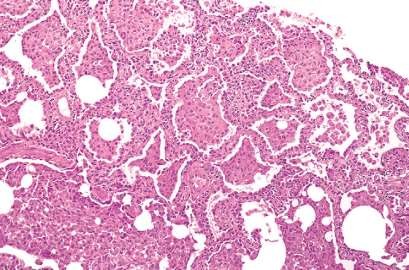 Robbins y Cotran ( 2010). Patología estructural y funcional.
PROTEINOSIS ALVEOLAR PULMONAR
🠶	Opacificación pulmonar asimétrica.
🠶	Acumulación surfactante acelular en espacios intralveolares y  bronquiolares.
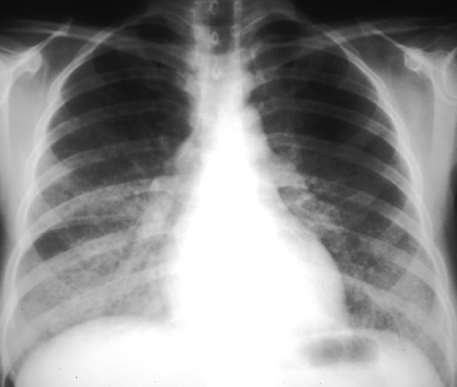 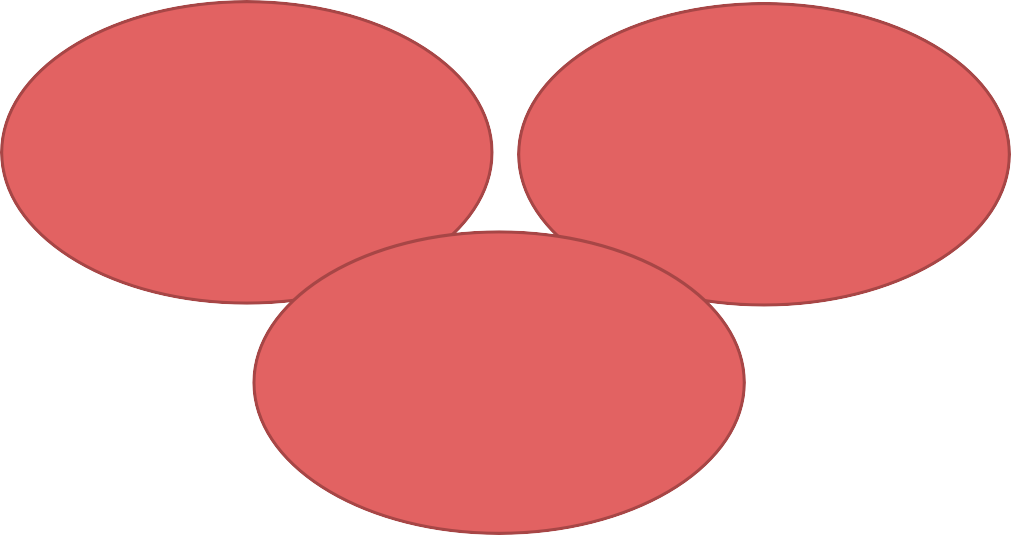 Congenita
Adquirida
Secundaria
Robbins y Cotran ( 2010). Patología estructural y funcional.
PROTEINOSIS ALVEOLAR PULMONAR
Morfología
🠶	Precipitado granular homogéneo en alveolo
🠶	Exudado turbio al corte
🠶	Positivo a acido peryodico
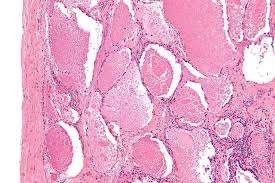 Robbins y Cotran ( 2010). Patología estructural y funcional.
PROTEINOSIS ALVEOLAR PULMONAR
🠶	Tos
🠶	Fiebre
🠶	Disnea progresiva
🠶	Material gelatinoso

🠶	Lavado pulmonar y aplicación de GM-  CSF como tratamiento
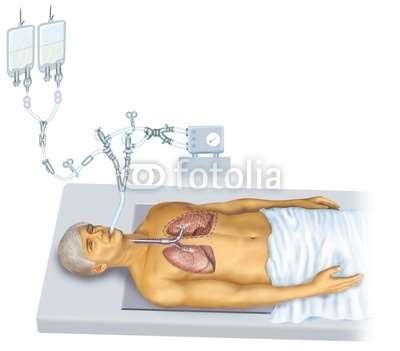 Robbins y Cotran ( 2010). Patología estructural y funcional.
EMBOLIA, HEMORRAGIA E INFARTO DE  PULMÓN
Coágulos en grandes arterias de origen
embolico.
Trombosis in situ en presencia de aterosclerosis  pulmonar o insuficiencia cardiaca.


Fuente habitual venas de extremidades  inferiores. 50,000 muertes en EE.UU.
Respuesta e importancia dependientes del
grado de obstruccion
Robbins y Cotran ( 2010). Patología estructural y funcional.
EMBOLIA, HEMORRAGIA E INFARTO DE  PULMÓN
🠶	IAM
🠶	Dolor torácico.
🠶	Disnea.
🠶	Shock.
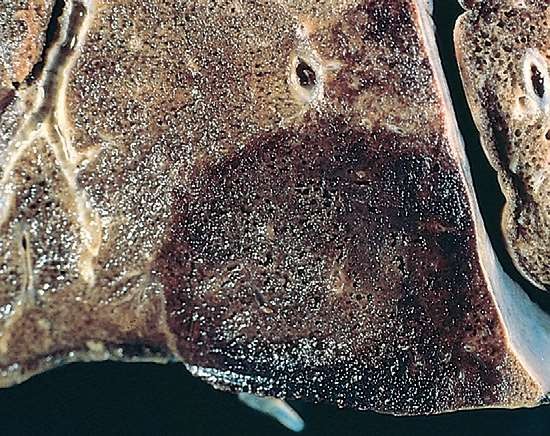 🠶	Aumento en concentraciones de lactato deshidrogenasa.
Robbins y Cotran ( 2010). Patología estructural y funcional.
EMBOLIA, HEMORRAGIA E INFARTO DE  PULMÓN
Tratamiento profiláctico:  atención postoperatoria y  en puerperio, medias  elásticas en encamados
Hemorragias por émbolos  pequeños solo causan dolor  torácico y tos.
Diagnostico: angiografía  por tomografía  computarizada helicoidal.
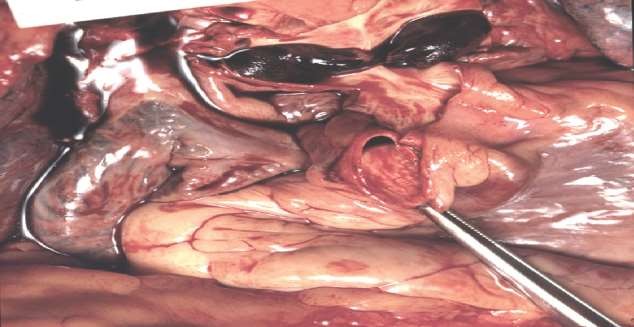 Robbins y Cotran ( 2010). Patología estructural y funcional.
SÍNDROMES HEMORRÁGICOS PULMONARES  DIFUSOS
🠶  Sx. De Goodpasture:
Autoinmunitaria.
Lesión renal y pulmonar por  Ac contra cadena alfa-3 del  colágeno IV.
Destrucción de la membrana  basal en glomérulos y  alveolos.
Adolescencia hasta 30 años,
mas en hombres fumadores.
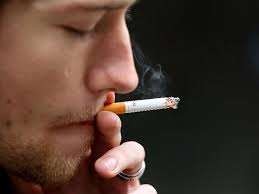 Robbins y Cotran ( 2010). Patología estructural y funcional.
SX. DE GOODPASTEURE:
🠶	Desencadenante de los Ac desconocido.

🠶	Sospechas de una agresión ambiental previa.

🠶	Tabaco puede contribuir.

🠶	Predisposición genética (HLA- DRB1 1501 U 1502)
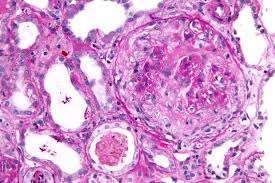 Robbins y Cotran ( 2010). Patología estructural y funcional.
SX. DE GOODPASTEURE:
🠶	Morfología:
Aumento de  peso en  pulmón.
Necrosis focal  de paredes  alveolares.
Macrófagos  cargados con  hemosiderina.
Tabiques con  engrosamiento  fibroso.
Hipertrofia
neumocitos II
Depósitos de Ig  en membrana  basal.
Robbins y Cotran ( 2010). Patología estructural y funcional.
SX. DE GOODPASTEURE:
Tratamiento
Síntomas
plasmaféresis
intensiva.
Inmunosupresión.
hemoptisis y  consolidaciones  pulmonares focales.
Glomerulonefritis  proliferativa.
Neumonitis intersticial  hemorrágica  necrosarte.
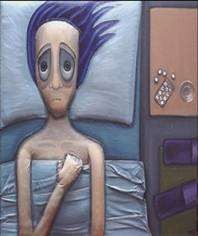 Robbins y Cotran ( 2010). Patología estructural y funcional.
HEMOSIDEROSIS PULMONAR IDIOPÁTICA
Hemorragia alveolar difusa  intermitente.

Mayoría niños.


Comienzo paulatino con tos  productiva, anemia, hemoptisis  por infiltrado pulmonar difuso.
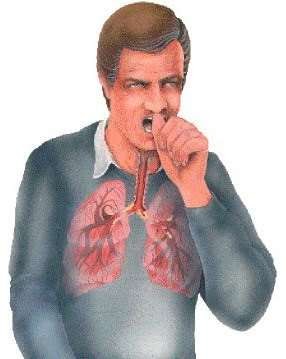 Robbins y Cotran ( 2010). Patología estructural y funcional.
HEMOSIDEROSIS PULMONAR IDIOPÁTICA
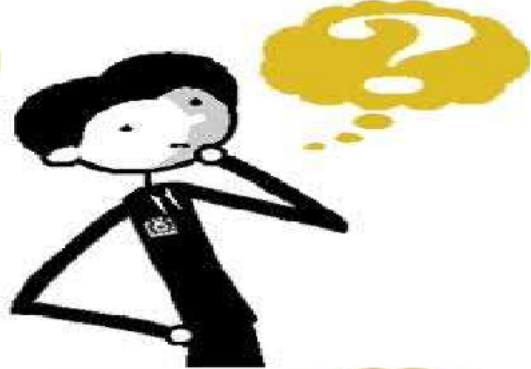 No se conoce su causa, ni  patogenia.
No se detectan anticuerpos  contra membrana basal en suero.
Posible mecanismo inmunitario.
inmunodepresión
Tratamiento
Robbins y Cotran ( 2010). Patología estructural y funcional.
INFECCIONES PULMONARES
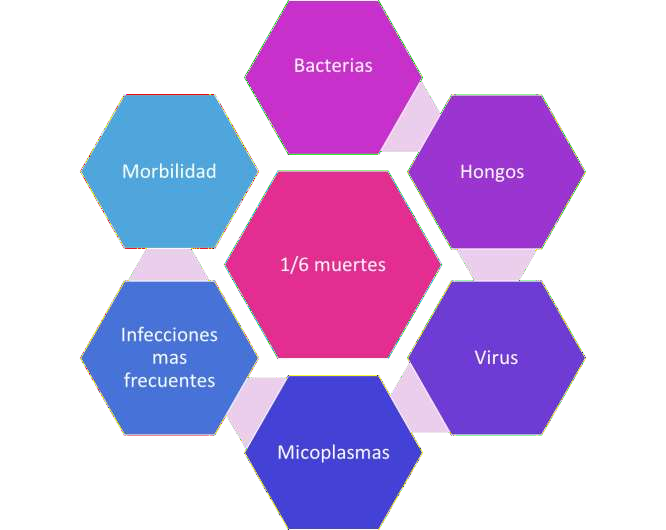 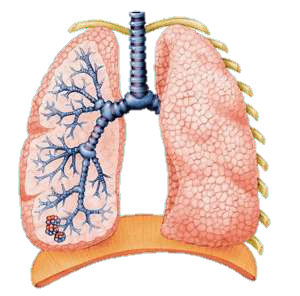 Neumonía: Infección del  parénquima pulmonar
Robbins y Cotran ( 2010). Patología estructural y funcional.
INTERFERENCIA CON PROCEDIMIENTOS  DEFENSIVOS
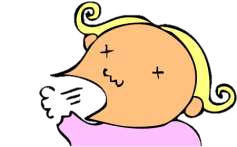 Abolición/disminución
Reflejo  tusígeno  Acumulación de Secreciones  Congestión/Edema pulmonar

Lesión mucociliar

Interferencia/ Acción fagocítica
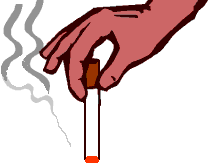 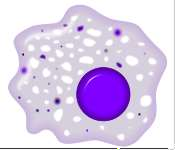 Robbins y Cotran ( 2010). Patología estructural y funcional.
CLASIFICACIÓN
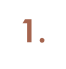 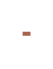 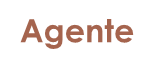 Neumonía aguda extrahospitalaria
Neumonía atípica extrahospitalaria
Neumonía hospitalaria
Neumonía por aspiración
Neumonía crónica
Neumonía necrosante y absceso pulmonar
Neumonía en un anfitrión inmunodeprimido
1.- Agente  etiológico que  determina el  tratamiento

2.- Según el  contexto clínico  en que  acontece la  infección
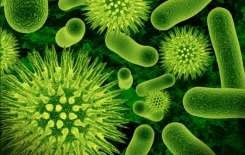 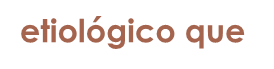 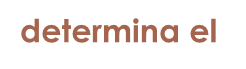 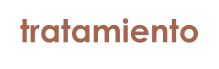 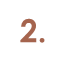 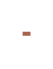 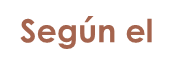 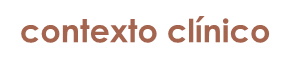 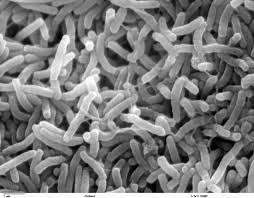 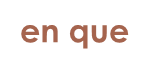 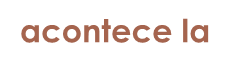 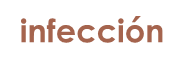 Robbins y Cotran ( 2010). Patología estructural y funcional.
NEUMONÍAS AGUDAS EXTRAHOSPITALARIAS
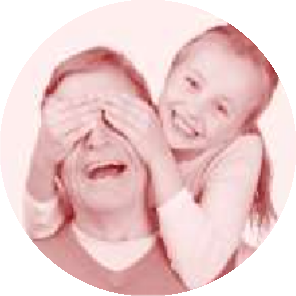 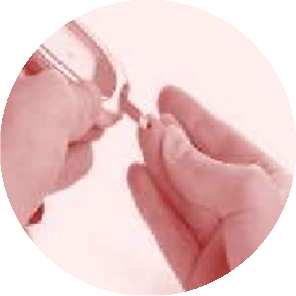 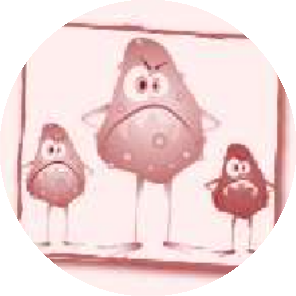 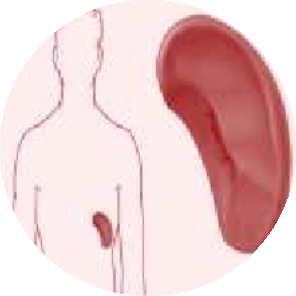 Disminución actv.  esplénica ó  desaparición
Enfermedades  crónicas
Edades extremas
Inmunodeficiencias
Robbins y Cotran ( 2010). Patología estructural y funcional.
AGENTES ETIOLÓGICOS
🠶	Streptococcus pneumoniae:
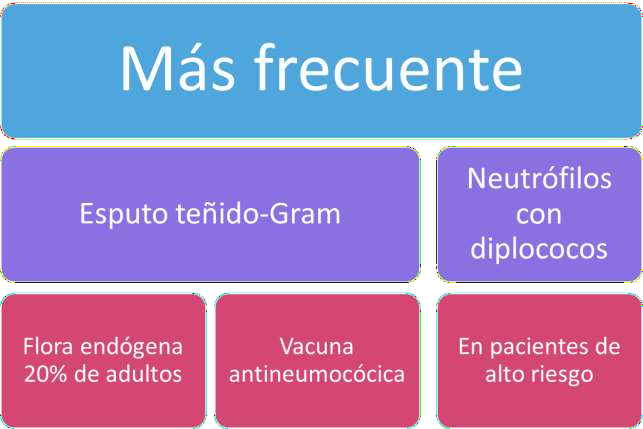 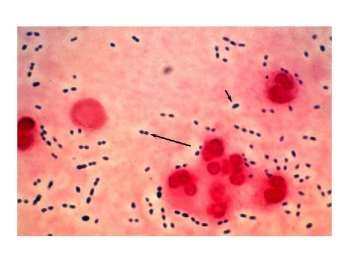 Robbins y Cotran ( 2010). Patología estructural y funcional.
AGENTES ETIOLÓGICOS
🠶	Haemophilus Influenzae:
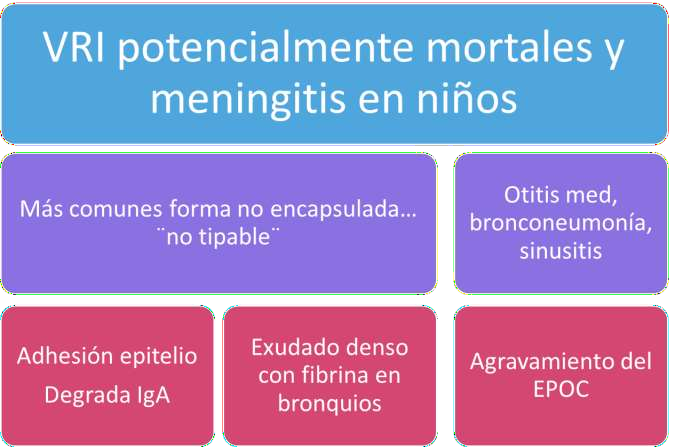 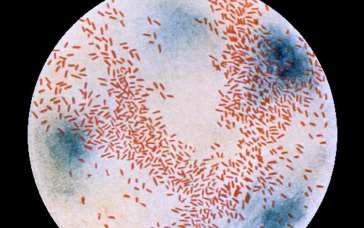 Robbins y Cotran ( 2010). Patología estructural y funcional.
AGENTES ETIOLÓGICOS
🠶	Moraxella catarrhalis:
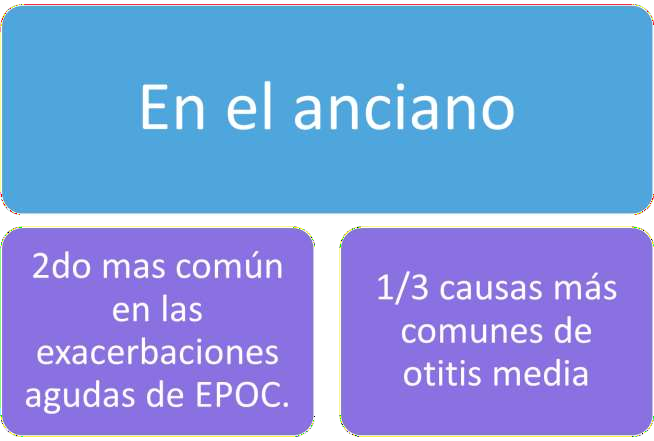 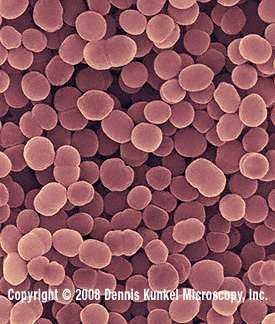 Robbins y Cotran ( 2010). Patología estructural y funcional.
AGENTES ETIOLÓGICOS
🠶	Staphylococcus Aureus:
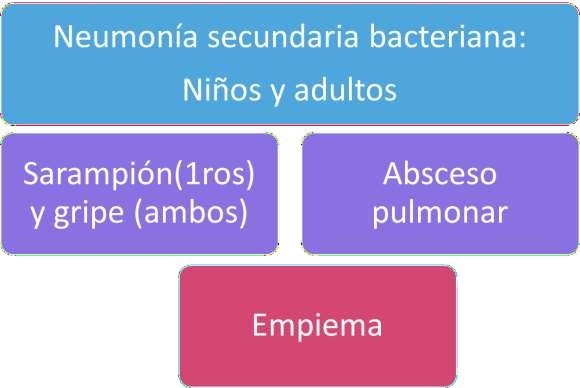 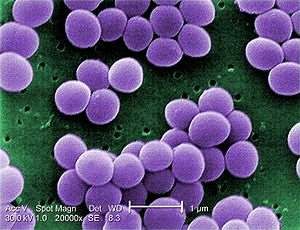 Robbins y Cotran ( 2010). Patología estructural y funcional.
AGENTES ETIOLÓGICOS
🠶	Klebsiella pneumoniae:
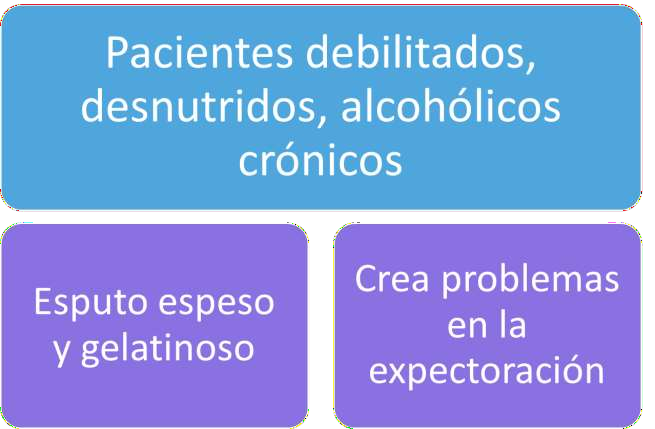 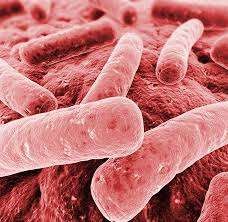 Robbins y Cotran ( 2010). Patología estructural y funcional.
AGENTES ETIOLÓGICOS
🠶	Pseudomona aeruginosa:
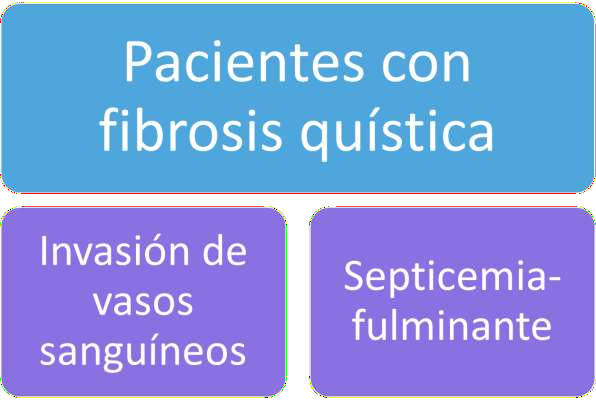 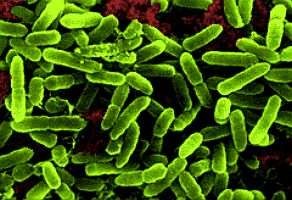 Robbins y Cotran ( 2010). Patología estructural y funcional.
AGENTES ETIOLÓGICOS
🠶	Legionella pneumophila:
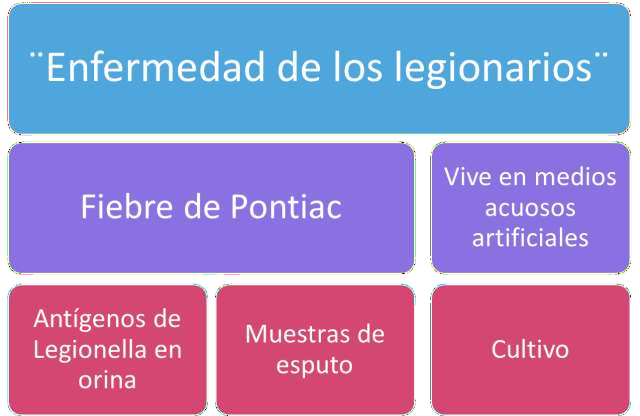 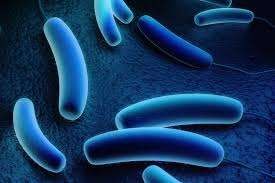 Robbins y Cotran ( 2010). Patología estructural y funcional.
MORFOLOGÍA
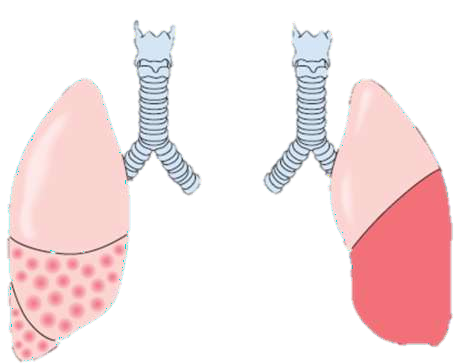 Etapas
Congestión
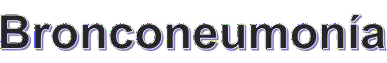 Hepatización roja
Hepatización gris  Resolución
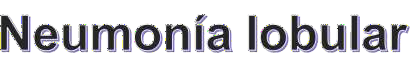 Robbins y Cotran ( 2010). Patología estructural y funcional.
MORFOLOGÍA
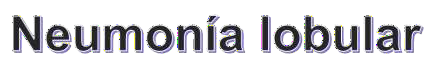 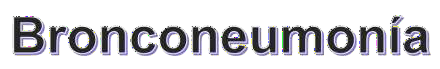 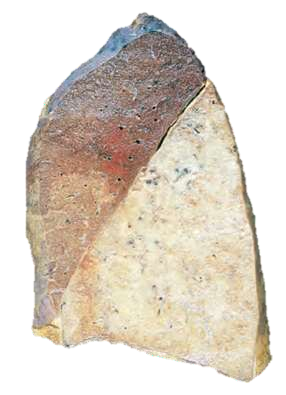 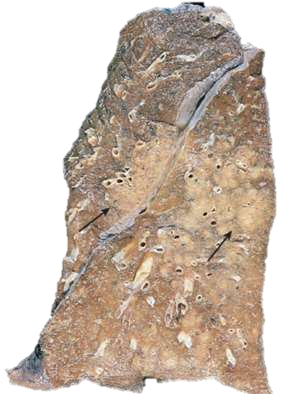 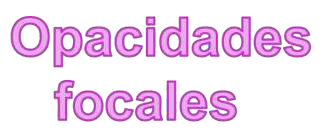 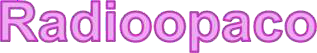 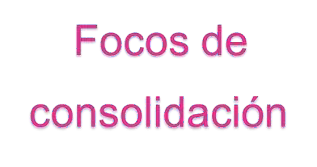 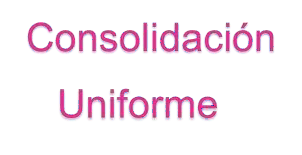 Robbins y Cotran ( 2010). Patología estructural y funcional.
COMPLICACIONES DE NEUMONÍAS AGUDAS  EXTRAHOSPITALARIAS
Infección  pleural
Diseminación  bactériemica
Abscesos
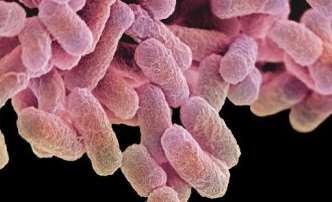 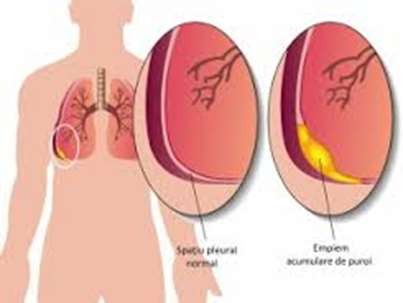 Robbins y Cotran ( 2010). Patología estructural y funcional.
EVOLUCIÓN CLÍNICA DE NEUMONÍAS  AGUDAS EXTRAHOSPITALARIAS
Tratamiento: Con  antibióticos,  presentan mejora  de 48 a 72 hrs.
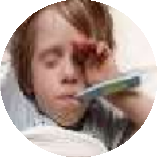 Fiebre alta
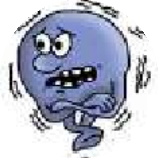 Escalofrios
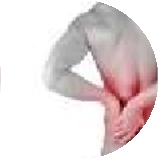 Dolor
Identificación del  microorganismo y  antibiograma.
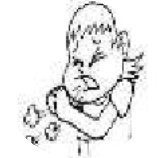 Tos
Robbins y Cotran ( 2010). Patología estructural y funcional.
NEUMONÍAS ATÍPICAS EXTRAHOSPITALARIAS  (VÍRICAS Y MICOPLASMAS)
Gripe: A, B
Respiratorios sincitales
Metaneumovirus humano  Adenovirus
Rubéola  Varicela  Rinovirus
Mycoplasma pneumoniae
MECANISMO PATÓGENO:
fijación del microbio al  epitelio de las vías  respiratorias altas, necrosis  celular y respuesta  inflamatoria. Inflamación  intersticial
Micoplasmas:
Atipica
bacterias que carecen de  pared celular. Se da en  adultos jóvenes y niños. En  comunidades cerradas
por la cantidad moderada  de esputo, ausencia de  signos físicos de  consolidación, elevación  ligera de los leucocitos y  falta de exudado alveolar.
Conocidas como resfriado
o catarro común.
Robbins y Cotran ( 2010). Patología estructural y funcional.
MORFOLOGÍA
EVOLUCIÓN CLINICA
Zonas rojo-azulado
Congestión
Pleura lisa
MORT. 1%
Cefalea
Mialgias
Dolor EI
exudación
Edema
Fiebre
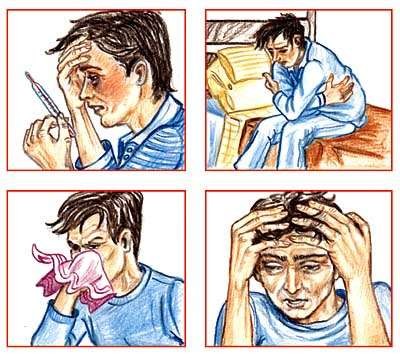 Robbins y Cotran ( 2010). Patología estructural y funcional.
NEUMONÍA INTRAHOSPITALARIA
inmunosuprimidos
con catéteres
con tratamiento antibiótico  prolongado
una enfermedad subyacente grave
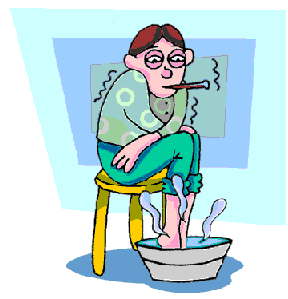 Factores de  riesgo
Enterobacterias
Pseudomona
S. Aureus
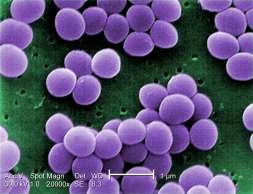 Microorganismos
Robbins y Cotran ( 2010). Patología estructural y funcional.
NEUMONÍA POR ASPIRACIÓN
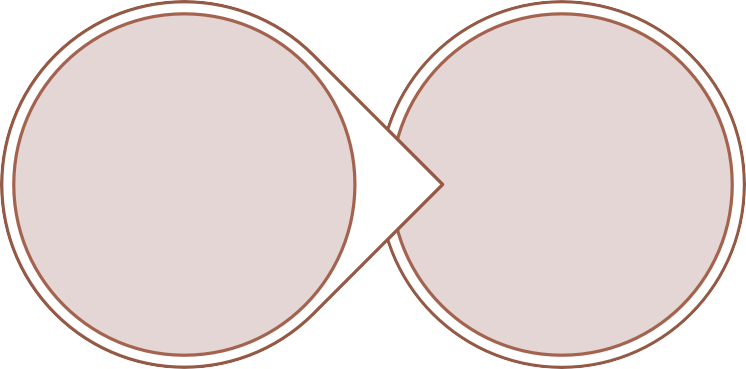 Necrosante.
Química: A.
Gástrico
Bacteriana:
flora oral
Curso clínico  fulminante.
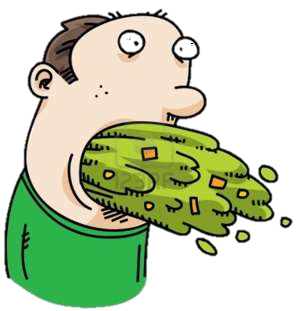 Absceso pulmonar  (complicación).
Causa frecuente  de muerte.
Robbins y Cotran ( 2010). Patología estructural y funcional.
ABSCESO PULMONAR
🠶	Proceso supurativo local en el pulmón, caracterizado por necrosis del  tejido¨.
Factores de riesgo
Etiología
QX orofaringe.
Infecciones  sinobronquiales.
Sepsis dental.
Bronquiectasias.
Aspiración de  material infeccioso.
Antecedentes de  infección pulmonar  primaria.
Embolia séptica.
Neoplasia.
Trauma al pulmón.
Diseminación.
Absceso pulmonar  criptógeno  primario
cuando no hay modo  de identificar un  fundamento  razonable para la  formación del  absceso
Robbins y Cotran ( 2010). Patología estructural y funcional.
ABSCESO PULMONAR
Evolución clínica	Tratamiento
Complicaciones
Fiebre alta
Antibiótico
Infección en cavidad pleural
Esputo sanguíneo
hemorragia
tos
abscesos cerebrales
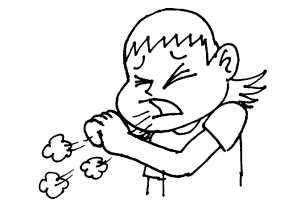 meningitis

amiloidosis secundaria
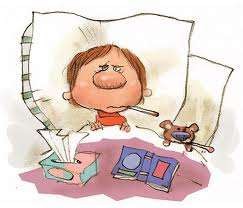 Robbins y Cotran ( 2010). Patología estructural y funcional.
MORFOLOGÍA
Pueden ser pequeños a grandes
cavidades de 5-6 cm.
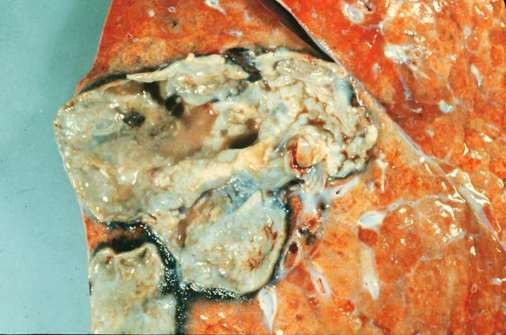 Cualquier parte pulmón.


Infección interrumpida: espacios  grandes, fétidos, multiloculares,  negros verdoso (gangrena de  pulmón)
Robbins y Cotran ( 2010). Patología estructural y funcional.
NEUMONÍA CRÓNICA
🠶	Lesión localizada de un paciente inmunocompetente, con afectación  regional ganglionar o sin ella.
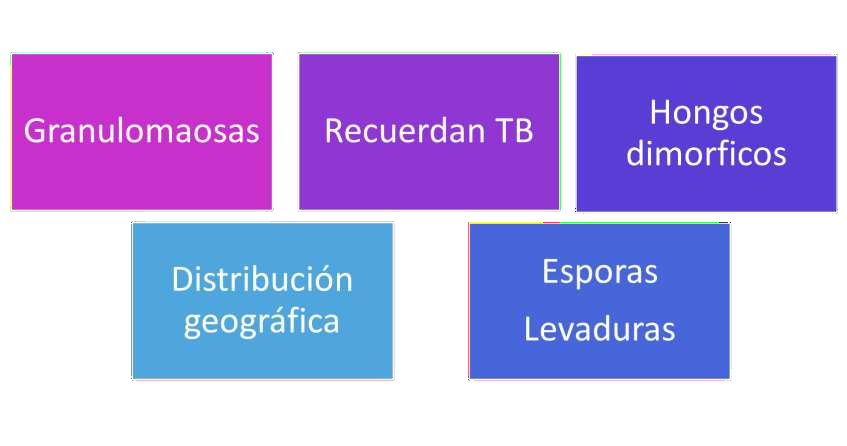 Robbins y Cotran ( 2010). Patología estructural y funcional.
HISTOPLASMOSIS
Inhalación polvo  con pequeñas  esporas del  hongo.
Paracito  intracelular de  macrófagos.
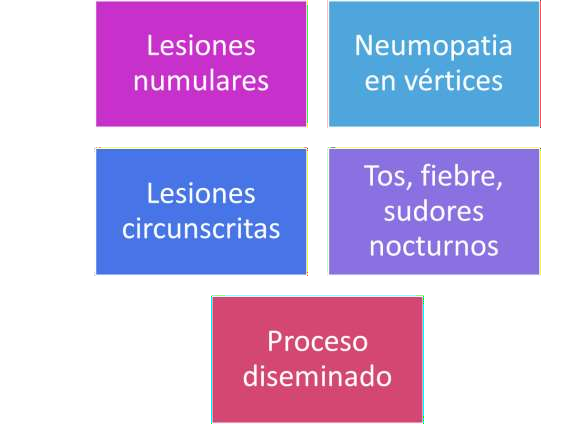 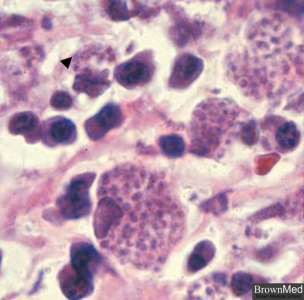 Robbins y Cotran ( 2010). Patología estructural y funcional.
MORFOLOGIA
Granuloma C.  epiteloides
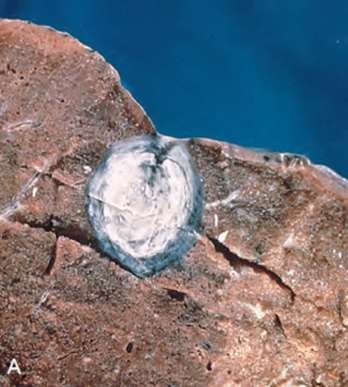 Diagnostico:
Cultivo
Identificación  del hongo en  las lesiones.
Necrosis caseosa
Consolidarse/cavidades
Robbins y Cotran ( 2010). Patología estructural y funcional.
BLASTOMICOSIS
Tos productiva.
Regiones  centrales y  sudorientales  de E.E.U.U
Cefalea.
Dolor torácico.
Adelgazamiento.
fiebre.
Dolor abdominal.
Sudores nocturnos.
Cutánea  primaria  infrecuente.
Escalofríos.
Diseminada.
Múltiples nódulos.
Pulmonar.
Robbins y Cotran ( 2010). Patología estructural y funcional.
TRASPLANTE DE PULMÓN
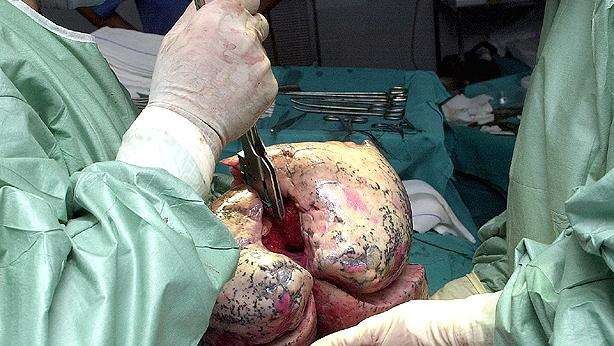 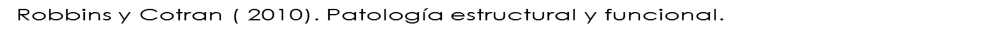 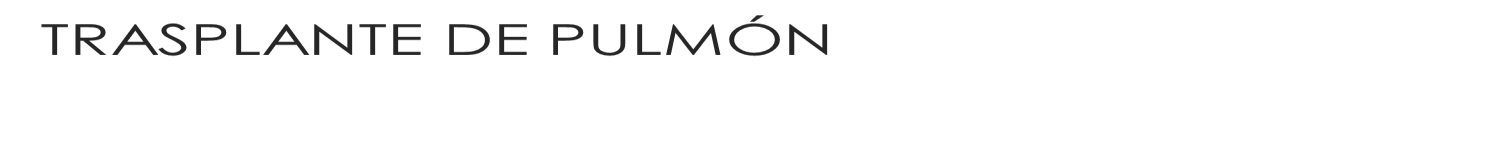 🠶	Casi todas las neuropatías terminales, sin neoplasia.
🠶	Enfisema pulmonar, fibrosis pulmonar idiopática, fibrosis quística,  hipertensión pulmonar idiopática/familiar.
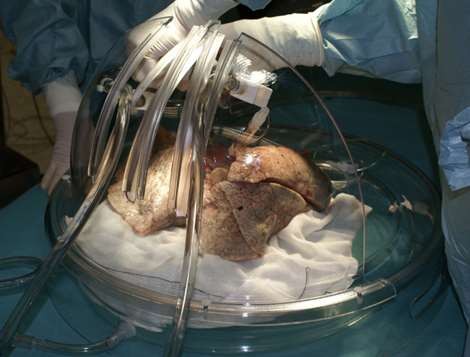 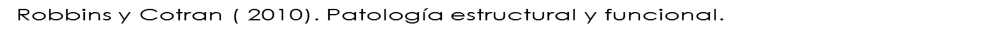 MORFOLOGÍA
🠶	Rechazo e infección.
🠶	Infección en individuos inmunosuprimidos (primeras semanas).
🠶	CMV, Pneumocystis jiroverci, Cándida y Aspergillus.

🠶	Rechazo agudo.
🠶	En todos los casos, primeras semanas o meses (al rebajar la IS.)
🠶	Tos, disnea, fiebre e infiltrados radiológicos.
🠶	Dx se hace con biopsia transbronquial.

🠶	Rechazo crónico.
🠶	3-5 años en la mitad de los pacientes.
🠶	Tos, disnea, deterioro irreversible de funciones pulmonares.
Robbins y Cotran ( 2010). Patología estructural y funcional
TUMORES
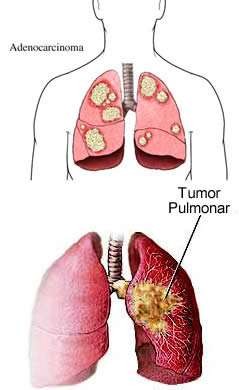 🠶	90-95% son carcinomas.

🠶	5% son carcinomas bronquiales.

🠶	2% son neoplasias mesenquimatosas.
CARCINOMAS
🠶	Cáncer de pulmón con mayor mortalidad.
🠶	Más común.
🠶	Cigarrillo.
🠶	215 mil casos nuevos en EE. UU. en 2008.
🠶	161 muertes anuales en EE. UU.
🠶	Incidencia máxima 60-70 años. Mujeres.
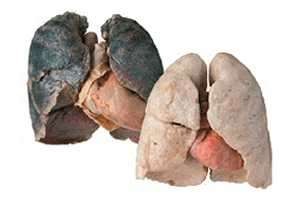 ETIOLOGÍA Y PATOGENIA
🠶	Ambiente es principal afectación genética.
🠶	Tabaquismo.
🠶	Carcinoma de pulmón en 87% de fumadores.
🠶	Frecuencia cáncer: 1) volumen de consumo diario, 2)tendencia a
inhalación, 3)duración del hábito.
🠶	En el cigarro: 1200 sustancias carcinógenas (hidrocarburos aromáticos  policíclicos).
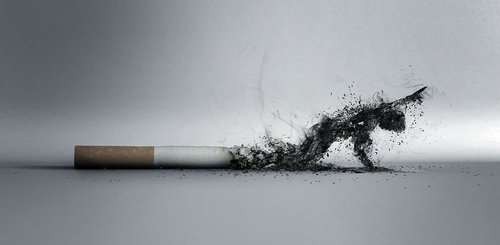 ETIOLOGÍA Y PATOGENIA
🠶	Riesgos industriales.
🠶	Uranio riesgo 4 veces más de cáncer, uranio + cigarro = 10 veces.
🠶	Amianto 5 veces, amianto + cigarro = 50-90 veces.

🠶	Contaminación atmosférica.
🠶	Radón.

🠶	Genética molecular.
🠶	Oncogenes predominantes: c-MYC, KRAS, EGFR, c-MET, c-KIT.
🠶	Oncosupresores inactivados o con delación: p53, RB1, p16, múltiples locus  en el cromosoma 3.
LESIONES PRECURSORAS
🠶	Displasia escamosa y neoplasia in situ.
🠶	Hiperplasia adenomatosa atípica.
🠶	Hiperplasia idiopática difusa de células neuroendócrinas pulmonares.

🠶	Clasificación.
🠶	Adenocarcinoma (hombres 37%, mujeres 47%).
🠶	Carcinoma epidermoide (h 32%, m 25%).
🠶	Carcinoma microcítico (h 14%, m 18%).
🠶	Carcinoma no microcítico (h 18%, m 10%).
MORFOLOGÍA
🠶	En el hilio pulmonar o cerca.
🠶	Lesiones precursoras de años de evolución (metaplasias y displasias  escamosas).
🠶	Fases: asintomática y posterior sintomática.
🠶	Metástasis puede ser primer indicador.
🠶	Hígado (30-50%), Encéfalo (20%), Hueso (20%).
🠶	Adenocarcinoma es el más frecuente.
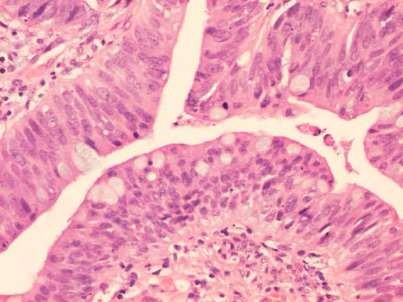 ADENOCARCINOMA
🠶	Tumor epitelial maligno, diferenciación glandular/producción de mucina.
🠶	Patrones: acinar, papila, broncoalveolar, con formación de mucina.
🠶	Positivos ante el factor de transcripción tiroideo 1.
🠶	80% contienen mucina, mutaciones en KRAS.
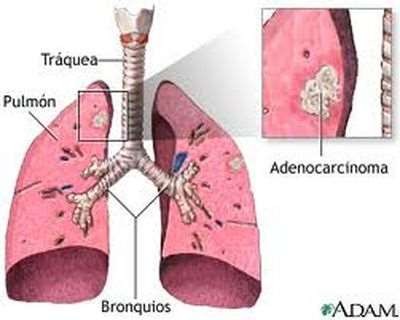 CARCINOMA DE PULMÓN
🠶	Mutaciones e inactivaciones de RB1, p53 y p16.
🠶	Carcinoma bronquioloalveolar: asienta en regiones alveolares principales,  1-9%, crecimiento en tejidos sin destruir arq.
CARCINOMA EPIDERMOIDE
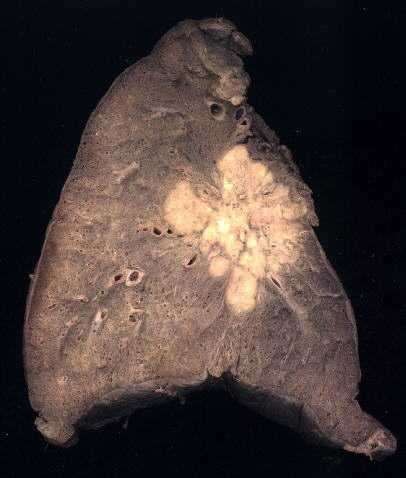 🠶	Hombres, relación estrecha con tabaco.
🠶	Queratinización y puentes celulares.
🠶	Perlas escamosas.
🠶	Hiperexpresión de p53 en 10-50%.
🠶	Pérdida de RB1 15%.
CARCINOMA MICROCITICO
🠶	Bronquios terminales o periferia del pulmón.
🠶	20% de tumores pulmonares.
🠶	Muy ligado al tabaco.
🠶	Deriva de células basales del epitelio bronquial tipo neuroendócrino.
🠶	Secretan hormonas peptídicas (L-Dopa descarboxilasa, péptido liberador
de gastrina). ----Carcinoma de células pequeñas.
🠶	Muy maligno, rápida metástasis vía linfática y hematógena. ---carc. de  células peq.
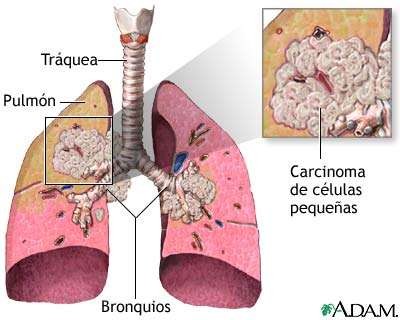 CARCINOMA NO MICROCITICO
🠶	10% de tumores malignos de pulmón.
🠶	Células grandes, abundante citoplasma, sin diferenciación escamosa o  glandular.
🠶	Agresivos y de crecimiento rápido. Mal pronóstico.
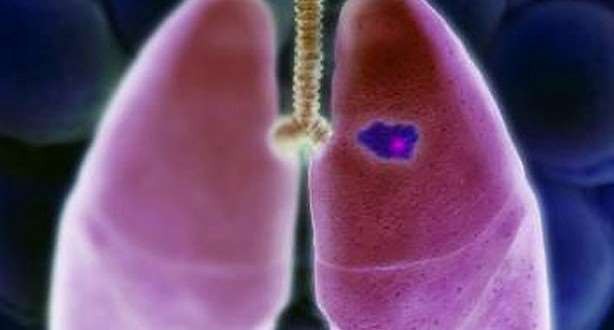 TUMORES BENIGNOS
🠶	Mesotelioma: tumor del revestimiento del pulmón, afecta más a hombres,  dolor torácico y tos crónica, 50% asintomáticos.
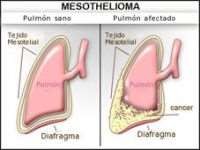 🠶	Hemartoma: Son crecimientos excesivos de tejidos normales maduros.
Nódulos de tej. conjuntivo atravesado por hendiduras epiteliales. 3-4cm de  dm. Periféricos, solitarios o bien delimitados. En cartílago, tejido fibroso y  grasa.
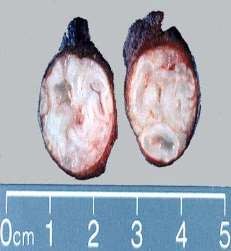 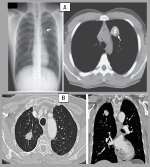 CARCINOIDE BRONQUIAL
🠶	En menores de 40 años, igual en ambos sexos.
🠶	Mayor comportamiento benigno.
🠶	Masas polipoides en luz bronquial cubiertas por mucosa normal.
🠶	Formadas por nidos cordones y masas de células separadas por escaso  estroma fibroso.
🠶	Células parecidas, núcleos redondos, sin mitosis.
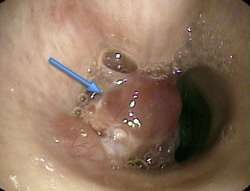 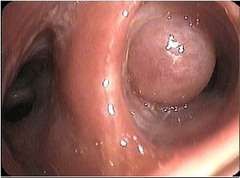 TRASTORNOS PLEURALES
🠶	Derrame pleural.
🠶	Lubricación pleural normal por líquido acelular (15ml).
🠶	Acumulación de líquido provocado por:
🠶	Aumento de presión hidrostática (insuf. cardiaca congestiva).
🠶	Aumento de permeabilidad vascular (neumonía).
🠶	Menor presión osmótica (sx nefróytico).
🠶	Aumento de presión negativa intrapleural (atelectasia).
🠶	Reducción de drenaje linfático (carcinomatosis mediastínica).
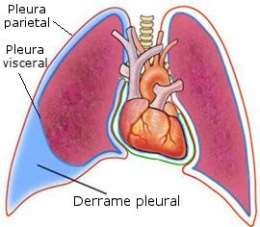 EMPIEMA
🠶	Líquido pleural de aspecto purulento, con abundantes neutrófilos, con  cultivo o tinción gram positivo.
🠶	Mayoría provienen de un derrame paraneumónico.
🠶	H. influenzae, S. aeureus.
🠶	Utiliza tubo de drenaje.
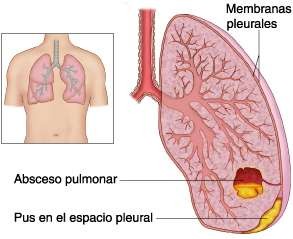 QUILOTÓRAX
🠶	Rompimiento del conducto torácico y acumulación de quilo en el espacio  pleural.
🠶	Etiología: Traumatismos, tumores en mediastino.
🠶	Síntomas: disnea.
🠶	Líquido lechoso y abundante en grasa.
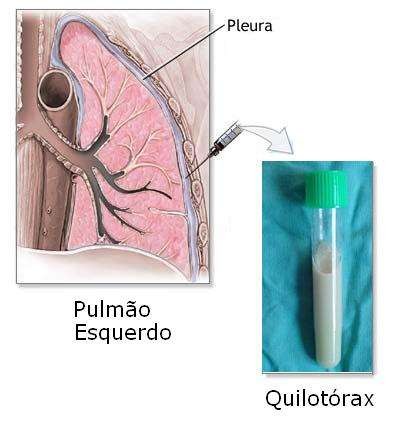 HIDROTÓRAX
🠶	Acumulación de liquido seroso no inflamatorio.
🠶	Suele ser secundario a insuficiencia cardiaca.
🠶	Unilateral o bilateral.
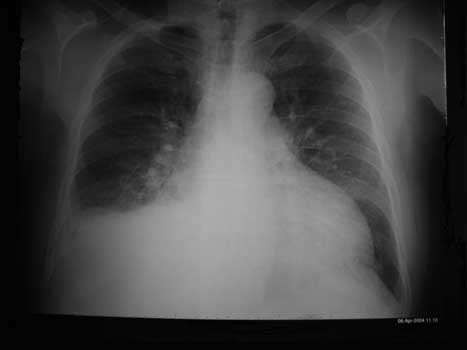 NEUMOTÓRAX
🠶 Presencia de gas en espacio pleural (enfisema, asma , tuberculosis).

🠶 *Neumotórax espontáneo idiopático:
Primario: en ausencia de enfermedad pulmonar.
-Se debe a rotura de bullas pleurales apicales, espacios quísticos pequeños  debajo de pleura. Se da en fumadores. Tx: aspiración simple, toracoscopía  con engrapado de bullas.
Secundario: asociado a patología molecular.

🠶 *Neumotórax a tensión:
🠶 Tiene tensión positiva en el espacio pleural.
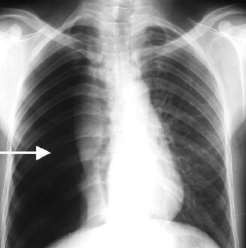 TUMORES PLEURALES
🠶	Tumor fibroso solitario.
🠶	Fijo a la superficie pleural por un pedículo.
🠶	Limitado a superficie pulmonar.
🠶	Tejido fibroso denso aislado lleno de líquido viscoso.
🠶	Aspecto arremolinado por fibras de reticulina y colágeno.
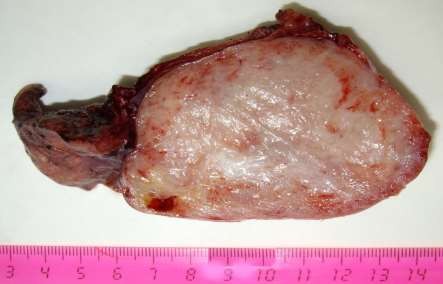 MESOTELIOMA MALIGNO
🠶	Visceral o parietal.
🠶	90% relacionados al amianto.
🠶	60-70% deleciones en 1p, 3p, 6p, 9p o 22q. 30%p16.
🠶	Pulmón rodeado por gruesa capa de tejido de tumor blando y gelatinoso  color rosa grisáceo.
🠶	Epitelioides )60%), sarcomatoides (20%), mixtos (20%).
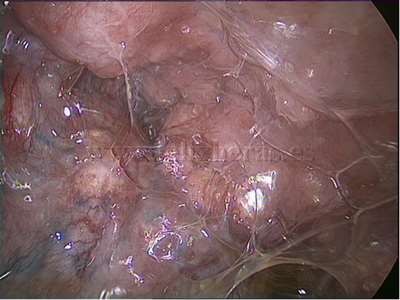 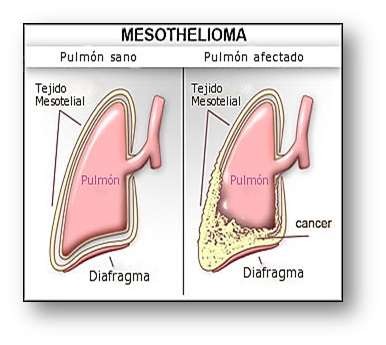 BIBLIOGRAFÍA
🠶	Robbins y Cotran (2010) octava edición. Patología estructural y funcional.
🠶	Carriquiry,N. Covarrubias, M. Marco, F. (25 febrero,2014). Pulmón  [diapositivas de PowerPoint]. Recuperado de:  http://www.slideshare.net/luiscarlosgvz23/patologia-cap-15-  pulmon?qid=ff22d8d4-d098-455d-b835-  684dc36614fd&v=default&b&from_search=2
🠶	Clasificación del asma. Jorge Salas Hernández, et al.; Neumología y cirugía
de tórax, Vol. 68, S2, 2009